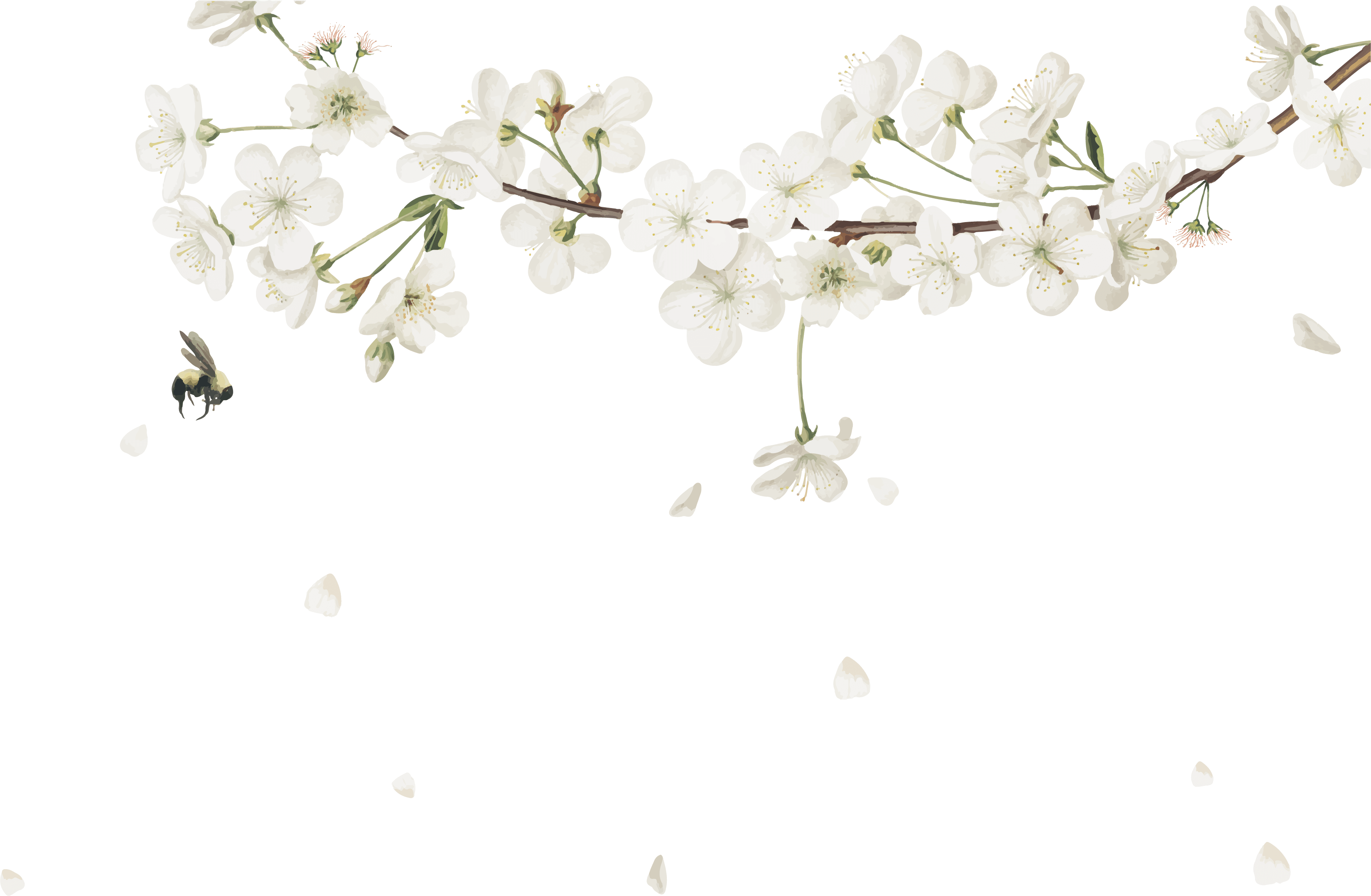 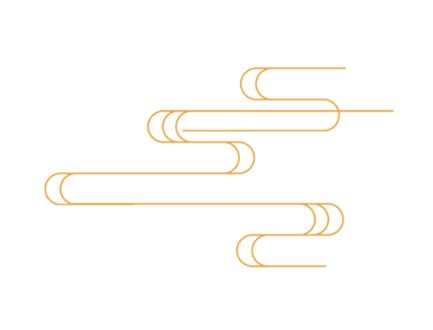 LOGO
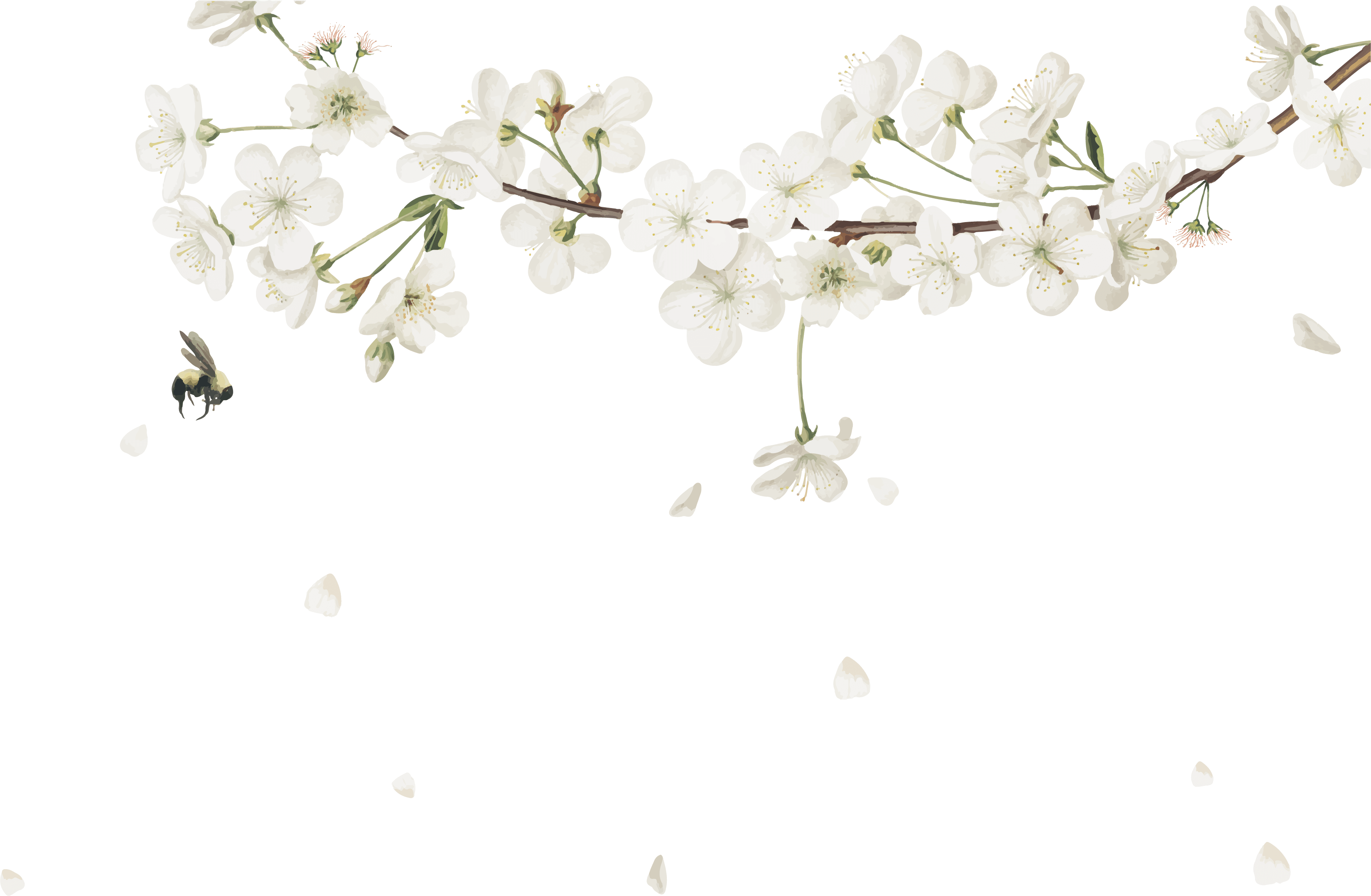 ADD A TITLE
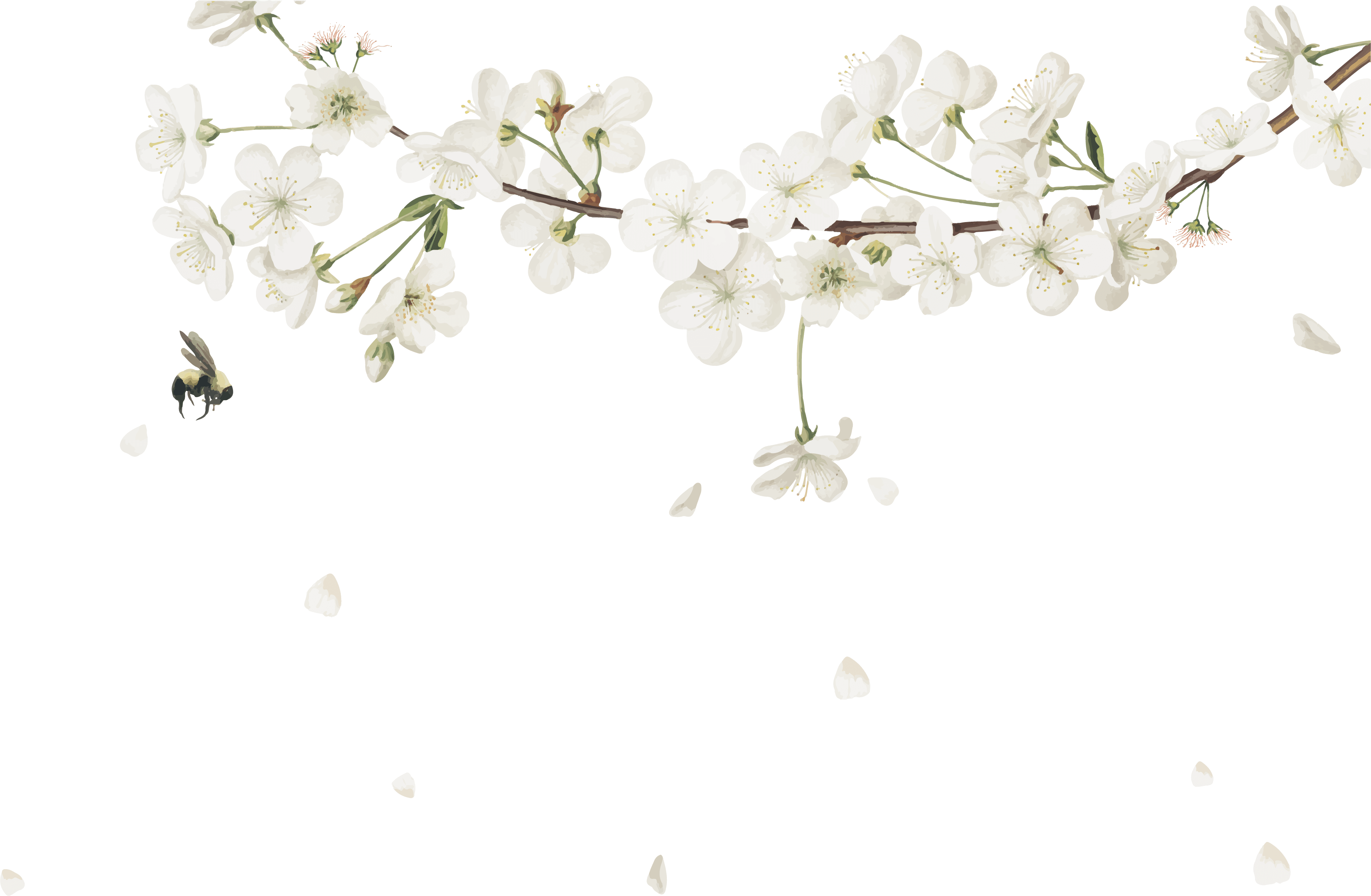 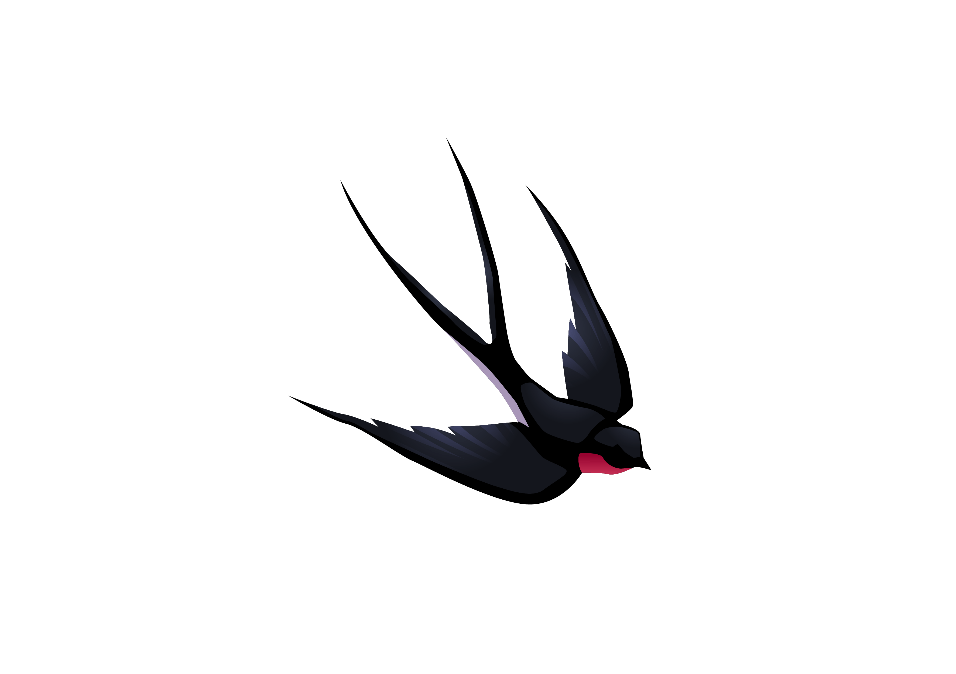 【 your text 】
【 your text 】
【 your text 】
【 your text 】
【 your text 】
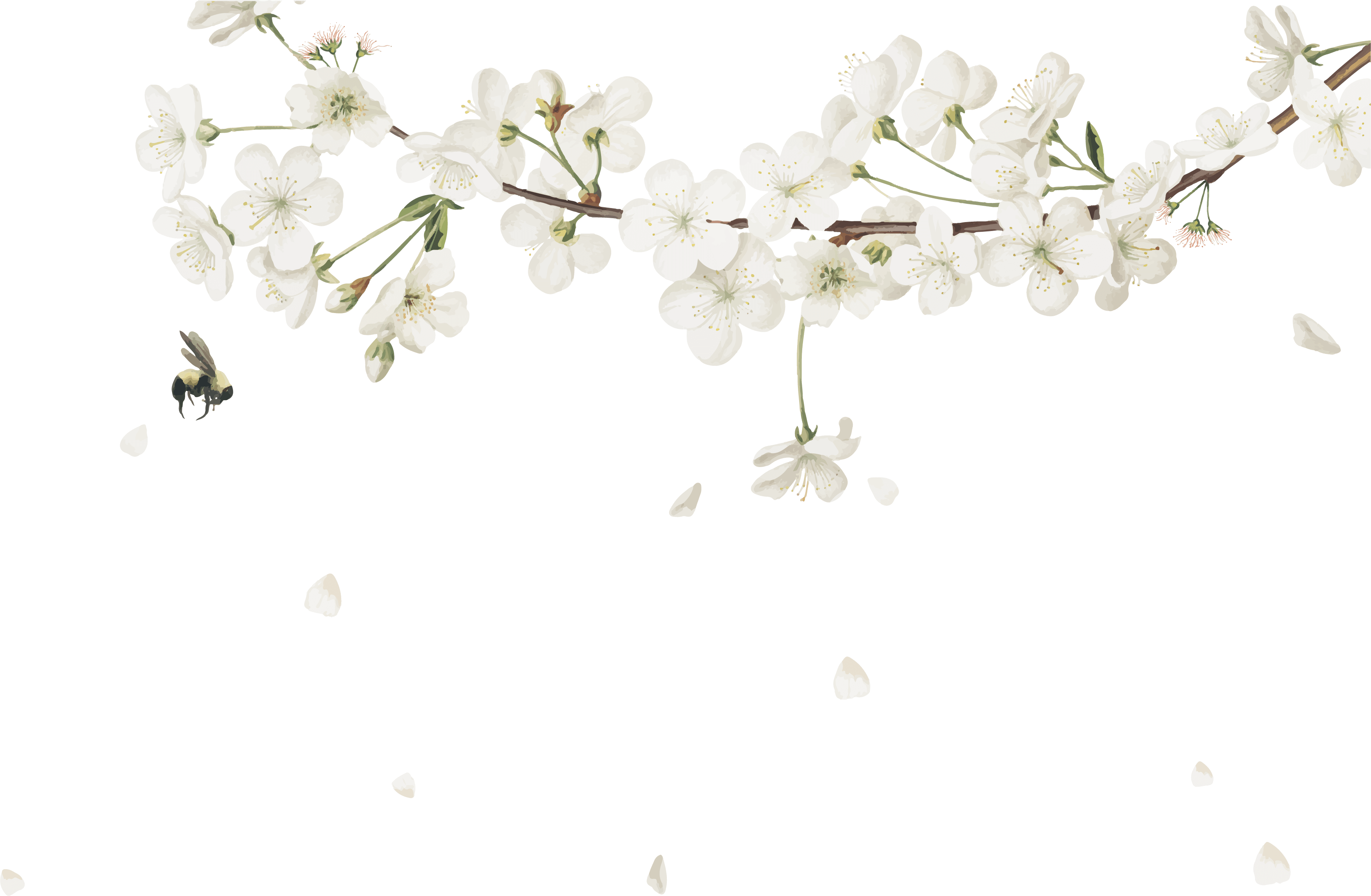 https://www.freeppt7.com
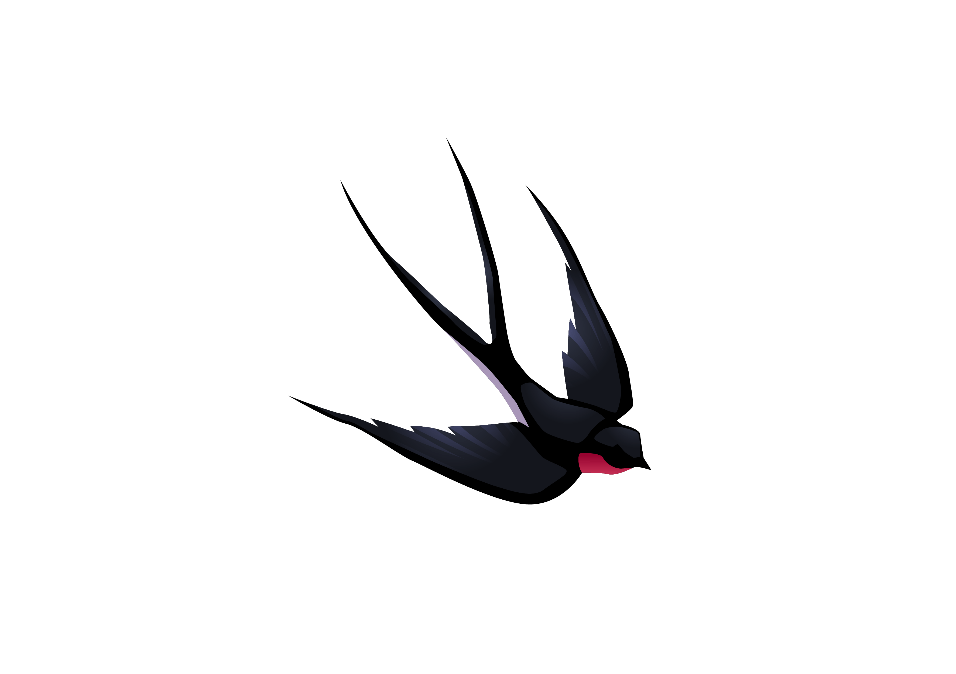 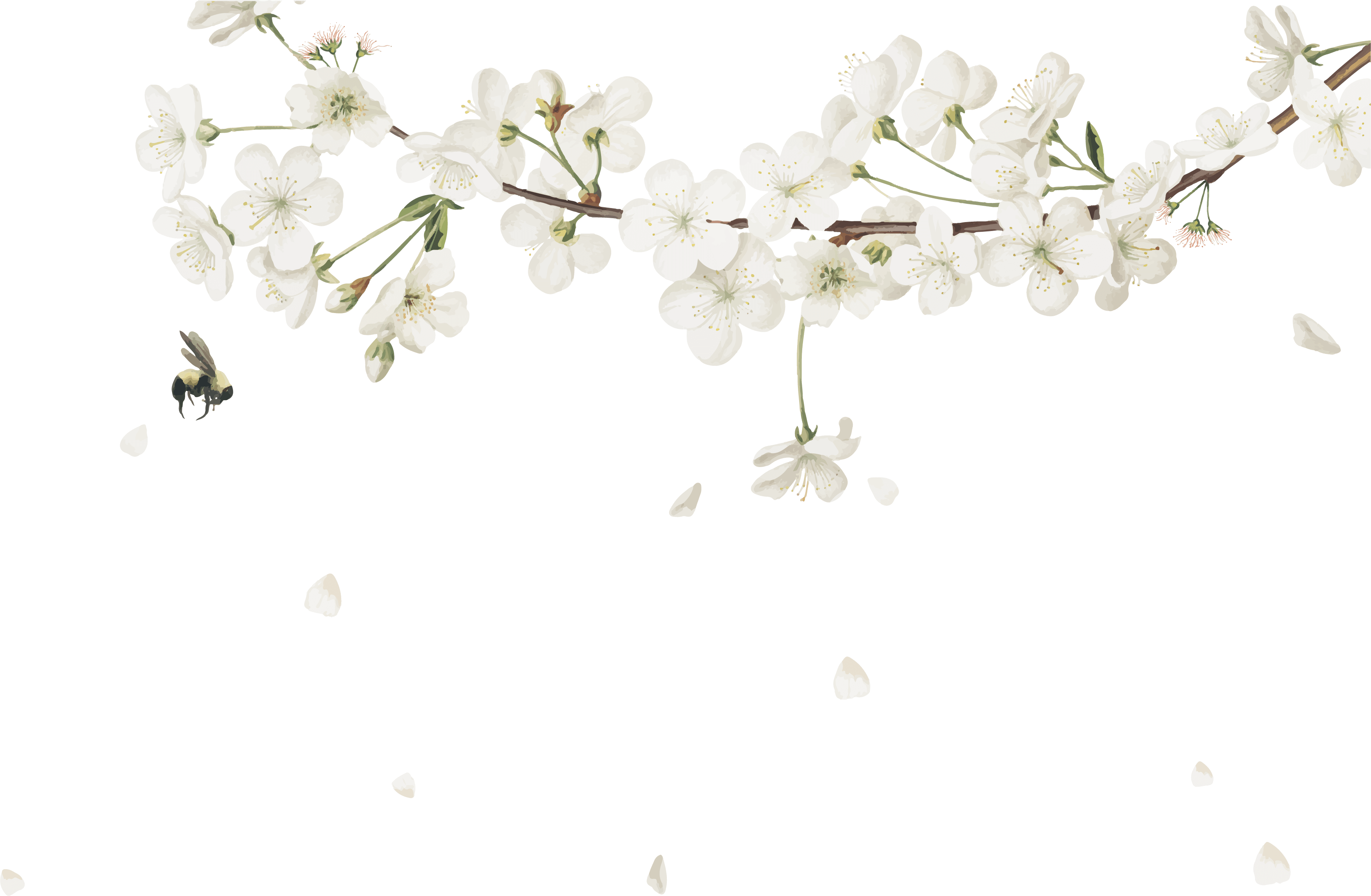 01
02
03
04
CONTENTS
Work review
Work harvest
Insufficient work
Plan Outlook
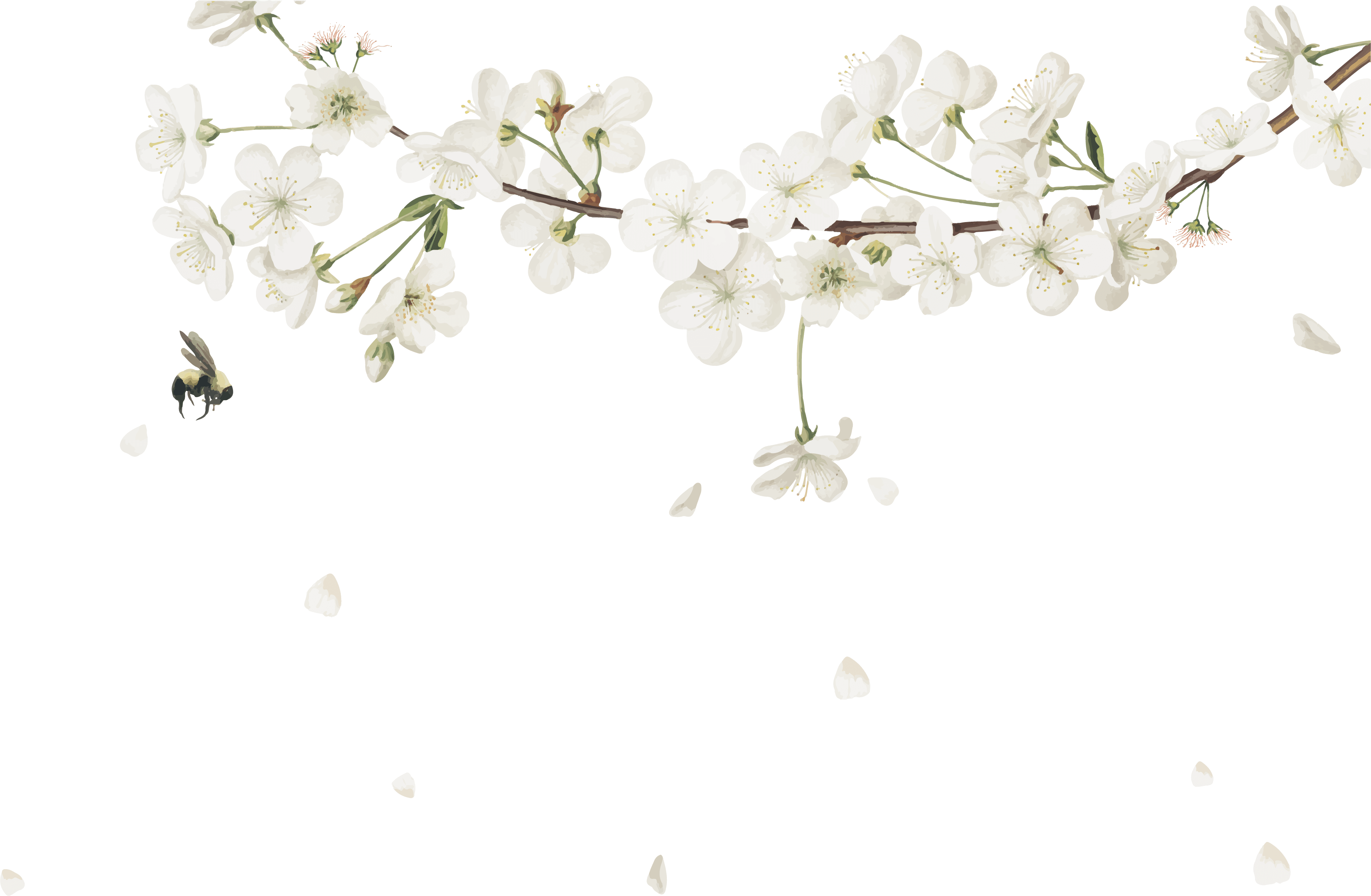 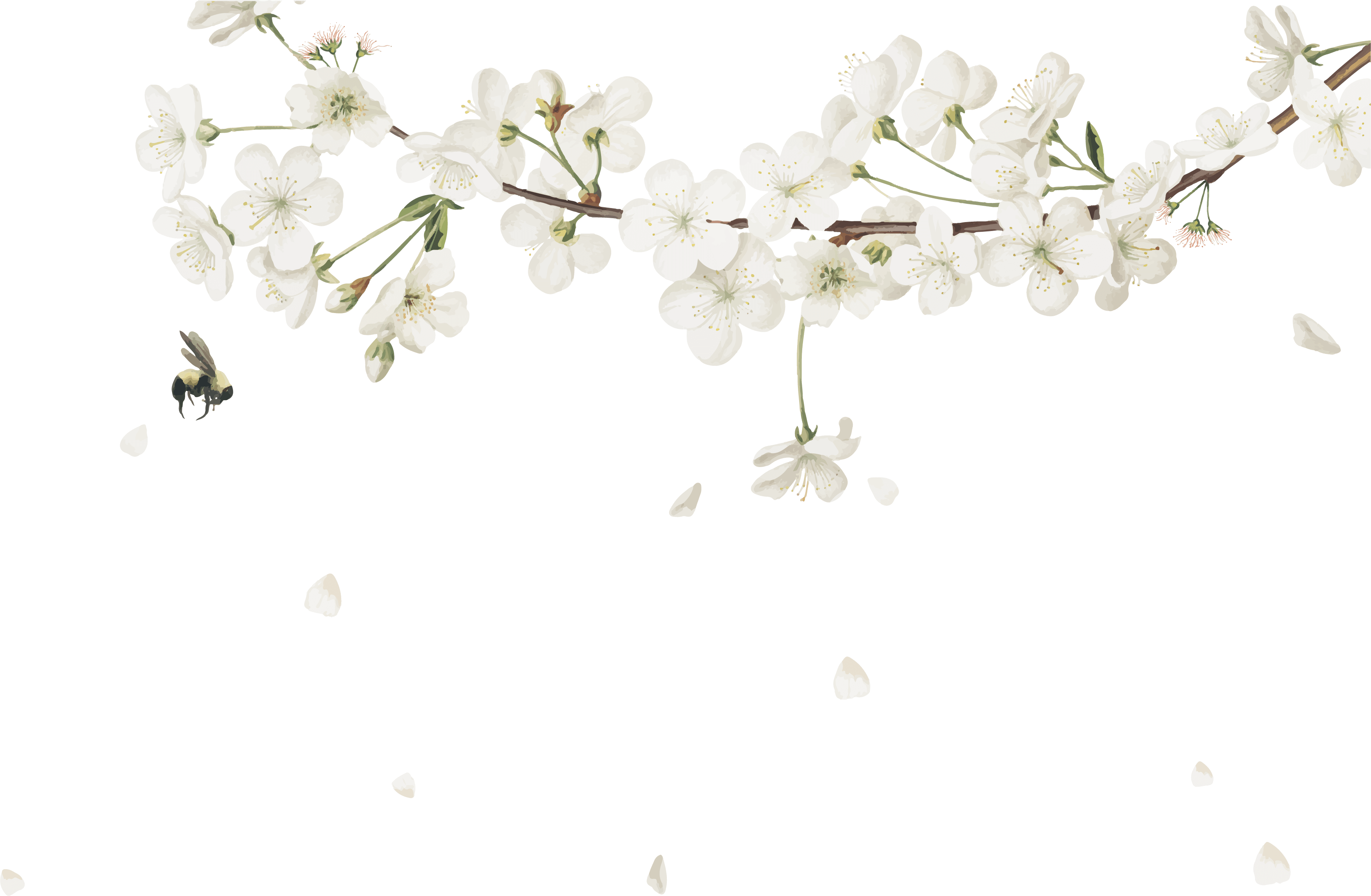 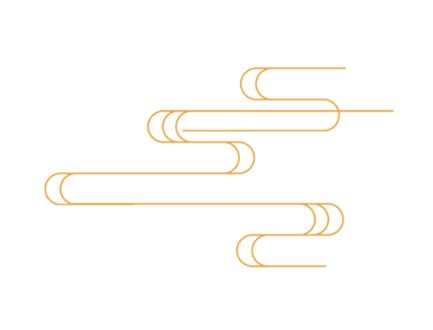 LOGO
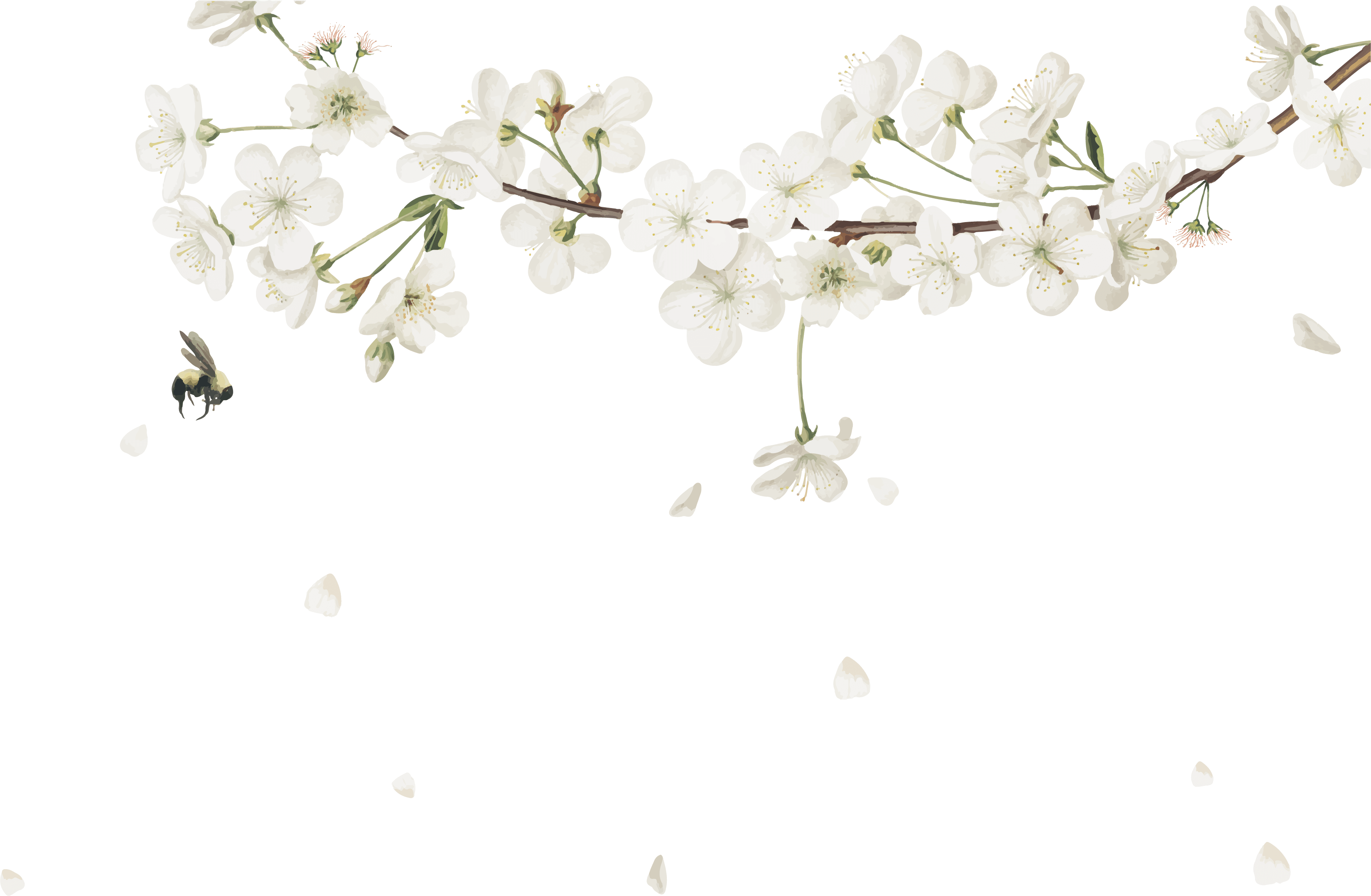 ADD A TITLE
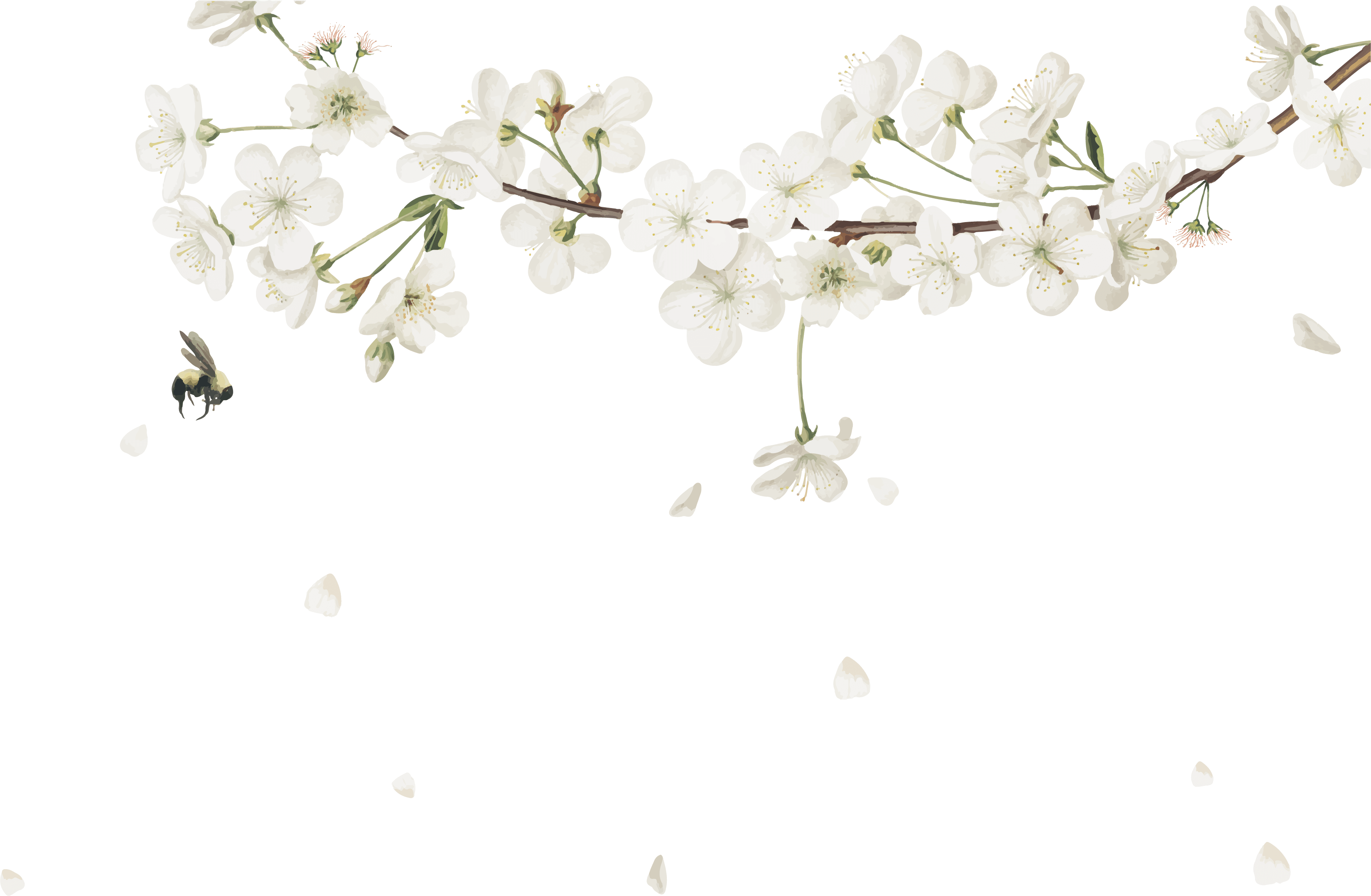 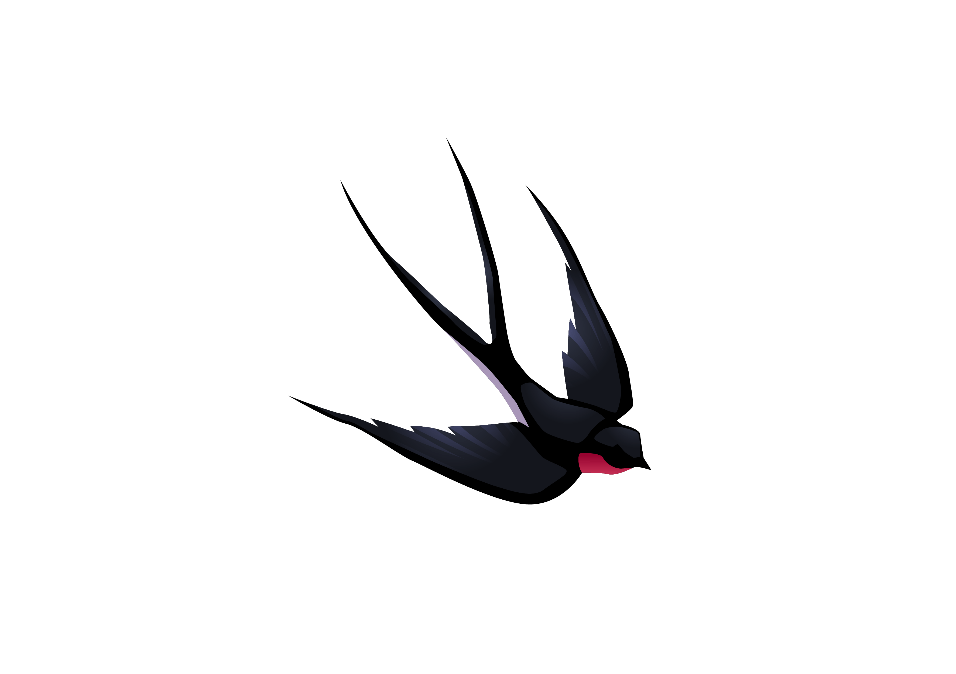 【 your text 】
【 your text 】
【 your text 】
【 your text 】
【 your text 】
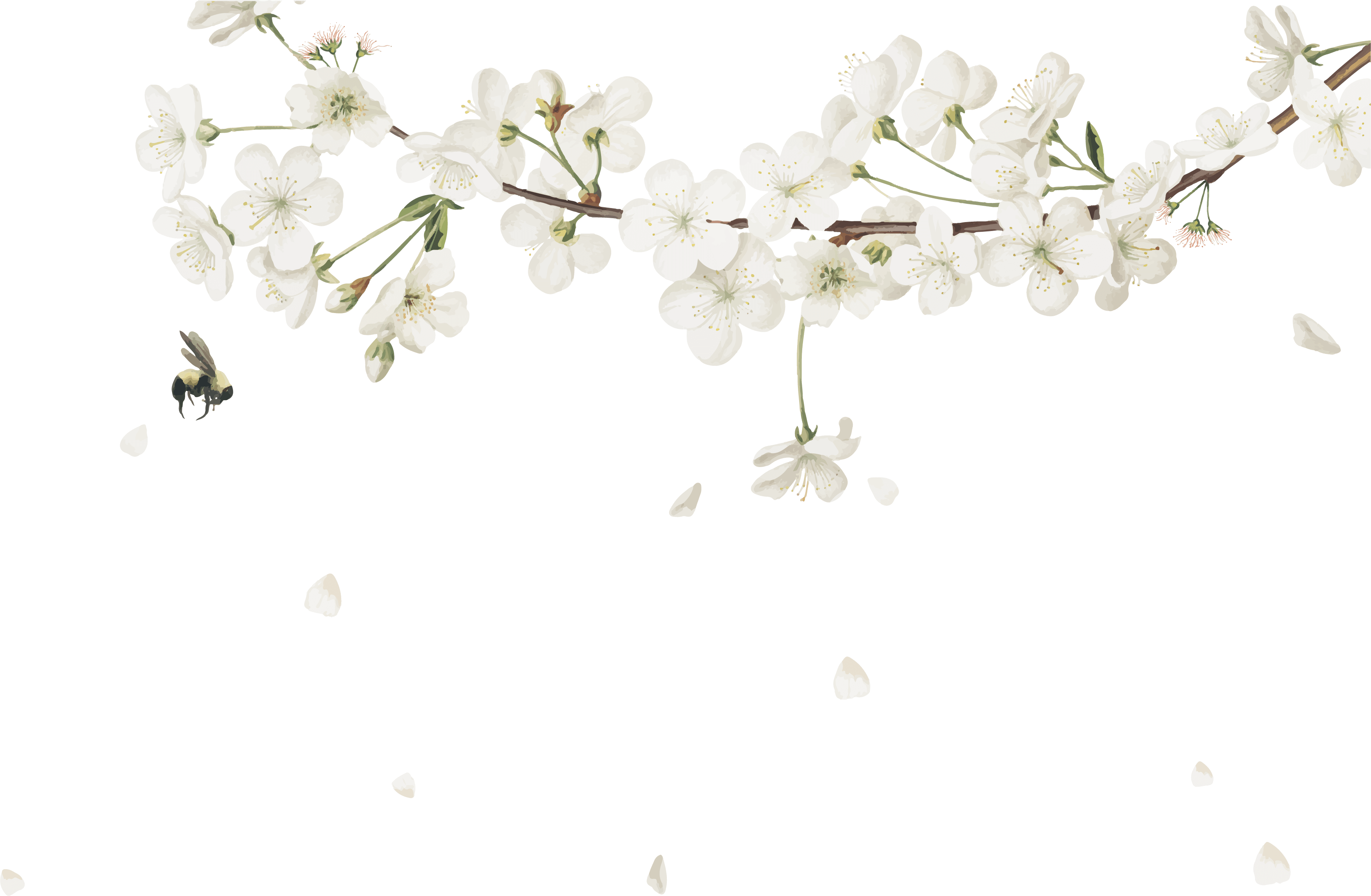 https://www.freeppt7.com
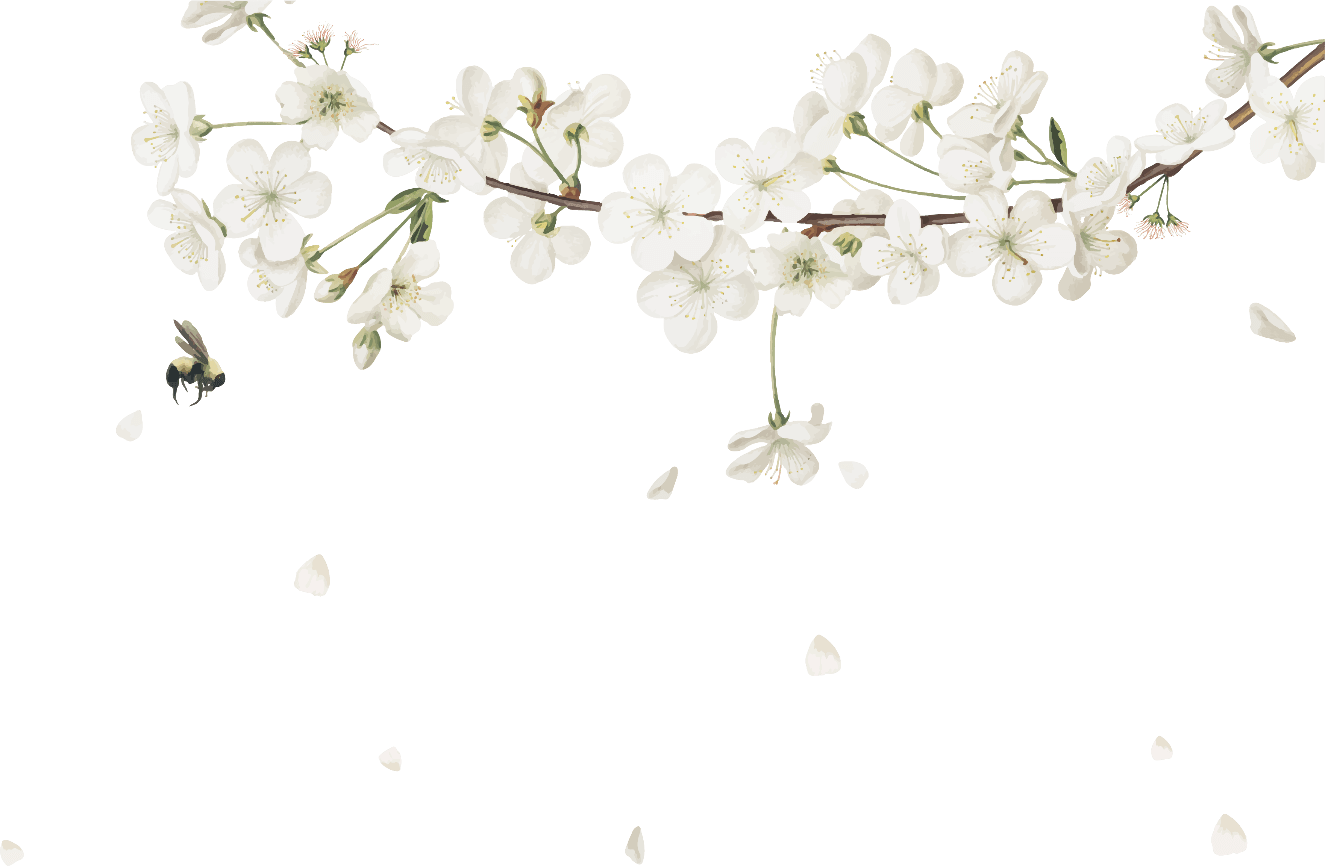 Job responsibilities
Title text presets
Title text presets
Enter the text message here, be concise, and pay attention to double-check for text errors
Enter the text message here, be concise, and pay attention to double-check for text errors
79%
Title text presets
Title text presets
Enter the text message here, be concise, and pay attention to double-check for text errors
Enter the text message here, be concise, and pay attention to double-check for text errors
Enter the text message here, be concise, and pay attention to double-check for text errors
Title text presets
Title text presets
Enter the text message here, be concise, and pay attention to double-check for text errors
Enter the text message here, be concise, and pay attention to double-check for text errors
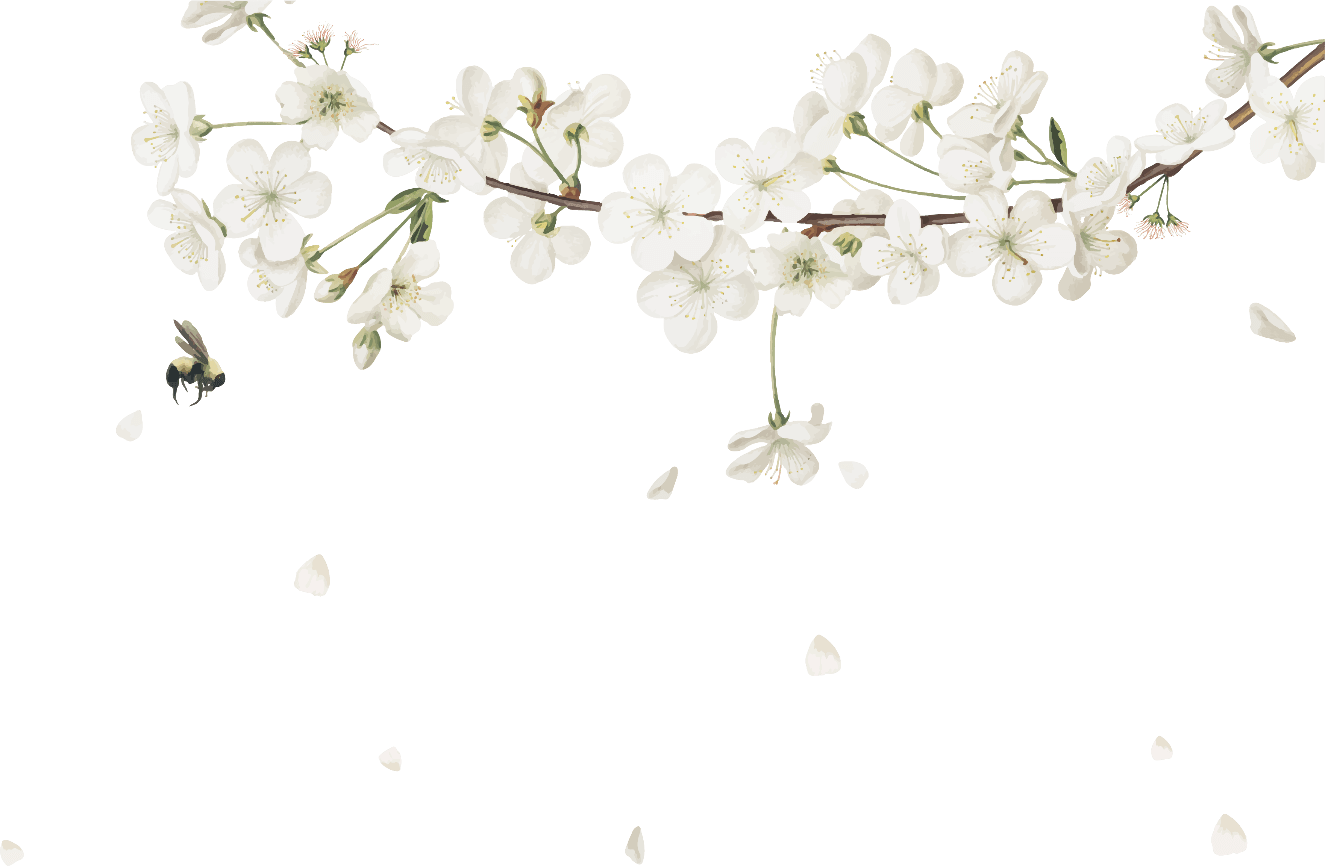 Key work matters
45%
Title text presets
Title text presets
Enter the text message here, be concise, and pay attention to double-check for text errors
Enter the text message here, be concise, and pay attention to double-check for text errors
65%
83%
78%
Title text presets
Title text presets
Enter the text message here, be concise, and pay attention to double-check for text errors
Enter the text message here, be concise, and pay attention to double-check for text errors
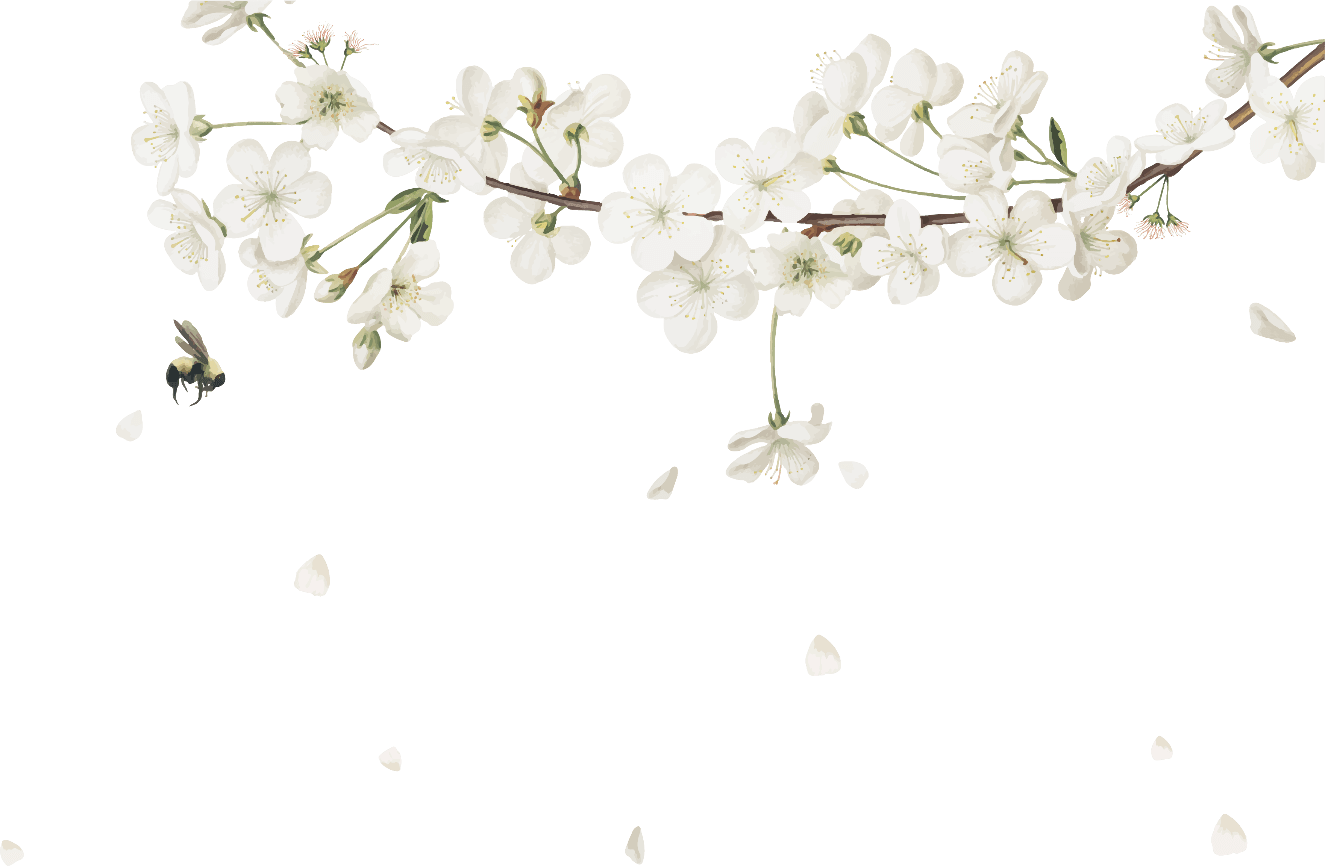 Completion of the work
7 2%
Title text presets
Please enter the text information here, concise, and pay attention to double check whether there are text errors Please enter text information here, concise, and pay attention to double check whether there is a text error please enter text information here, concise, and pay attention to whether there is a text error, and pay attention to double check whether there is a text error
6 1%
KEY WORD
4 8%
KEY WORD
KEY WORD
Title text presets
Title text presets
Title text presets
Enter the text message here, be concise, and pay attention to double-check for text errors
Enter the text message here, be concise, and pay attention to double-check for text errors
Enter the text message here, be concise, and pay attention to double-check for text errors
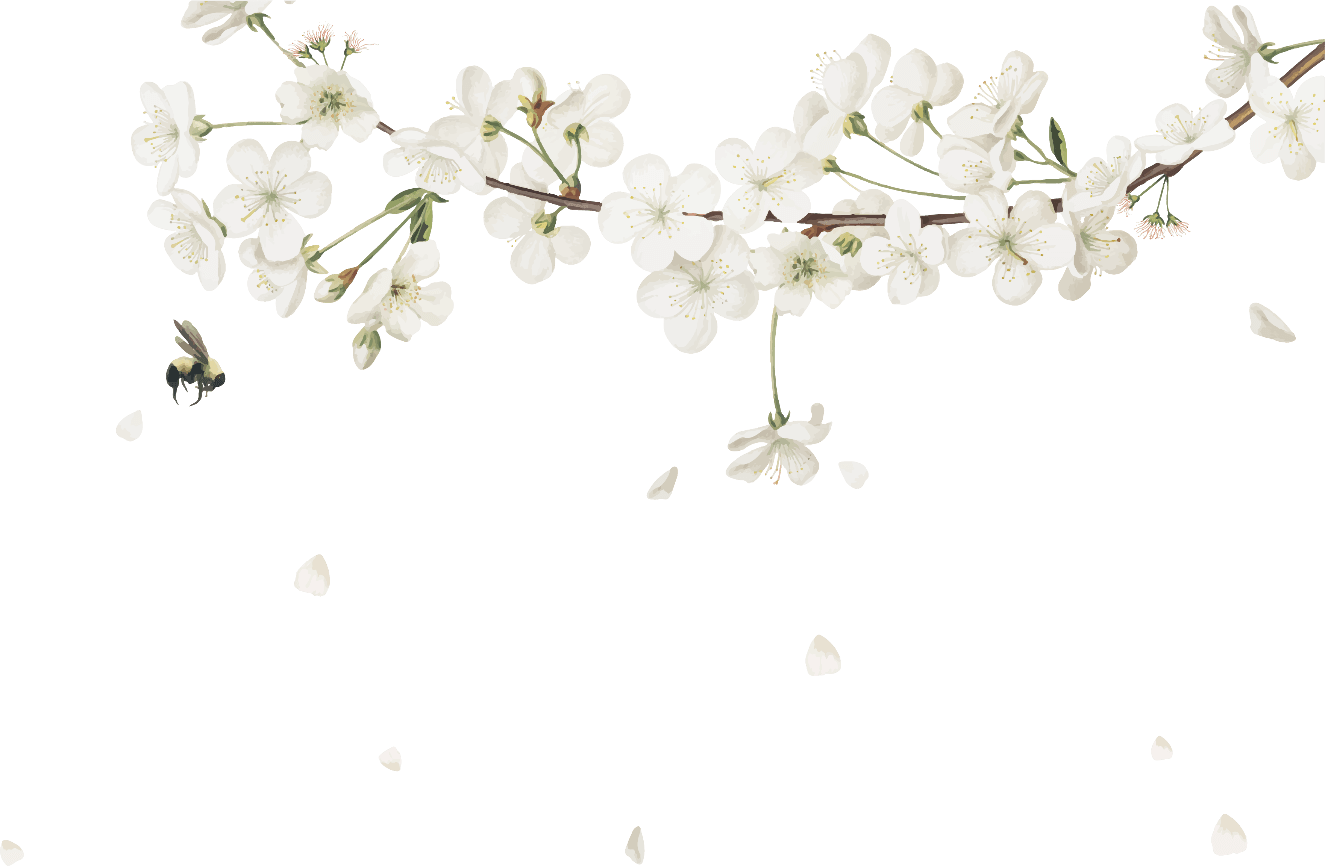 Learning training
Title text presets
Title text presets
Title text presets
Title text presets
Enter the text message here, be concise, and pay attention to double-check for text errors
Enter the text message here, be concise, and pay attention to double-check for text errors
Enter the text message here, be concise, and pay attention to double-check for text errors
Enter the text message here, be concise, and pay attention to double-check for text errors
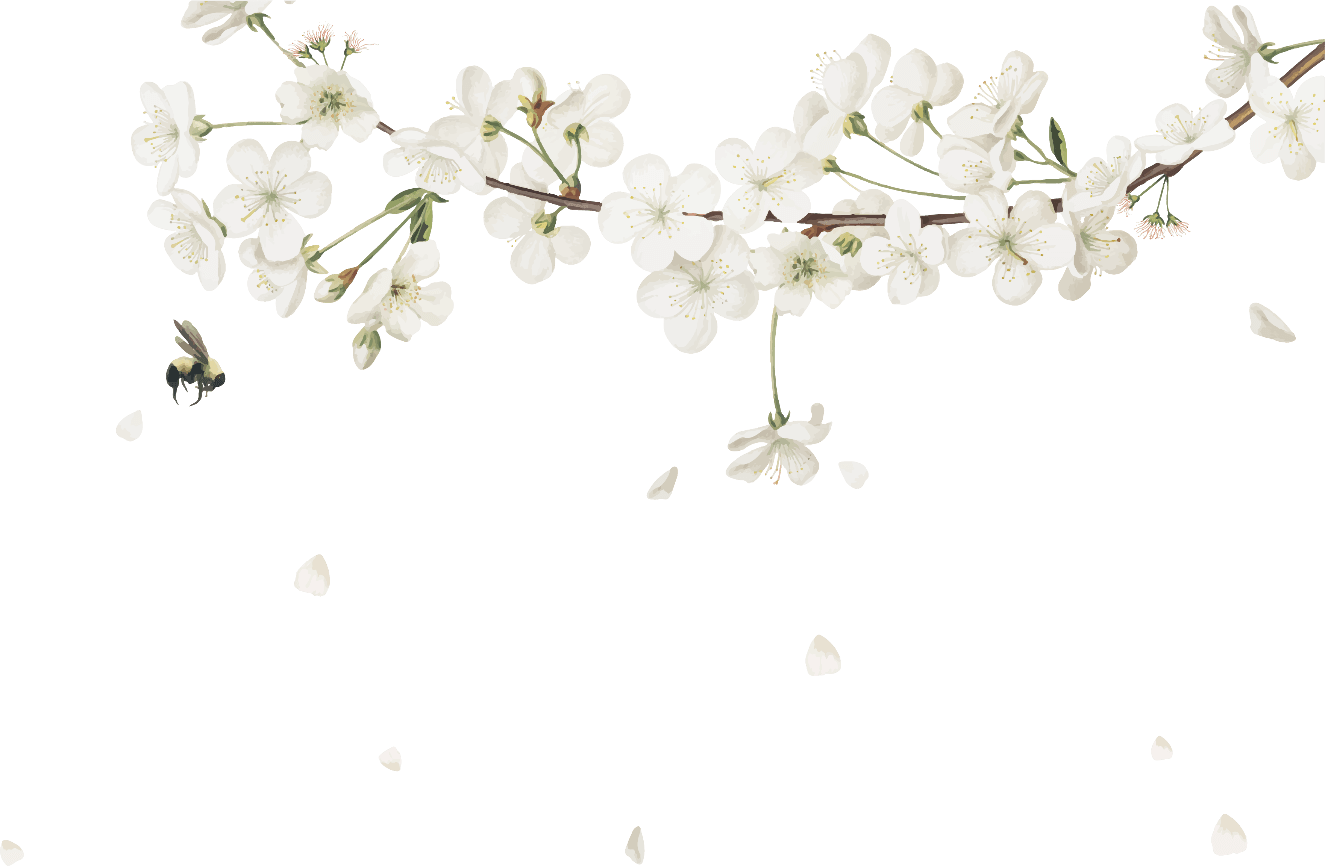 Department activities
Title text presets
Title text presets
Please enter the text information here, concise, and pay attention to double check whether there are text errors Please enter text information here, concisely, and pay attention to double-check whether there is a text error
Please enter the text information here, concise, and pay attention to double check whether there are text errors Please enter text information here, concisely, and pay attention to double-check whether there is a text error
ENTER
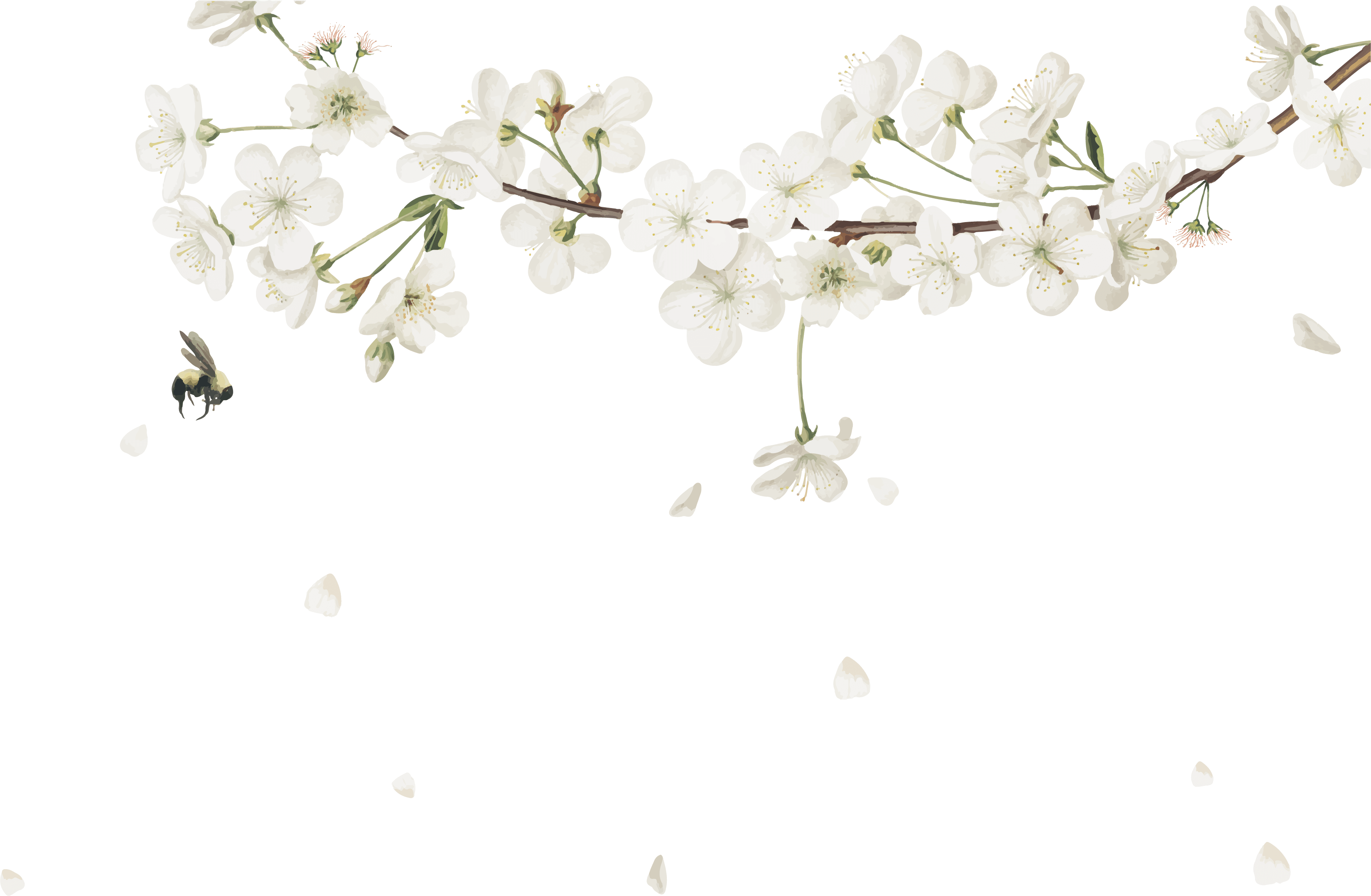 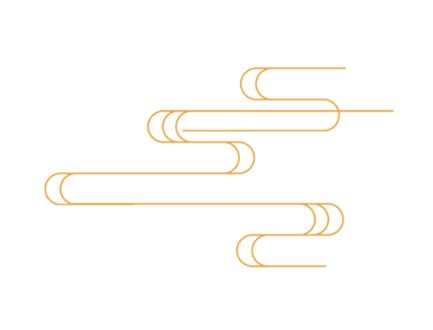 LOGO
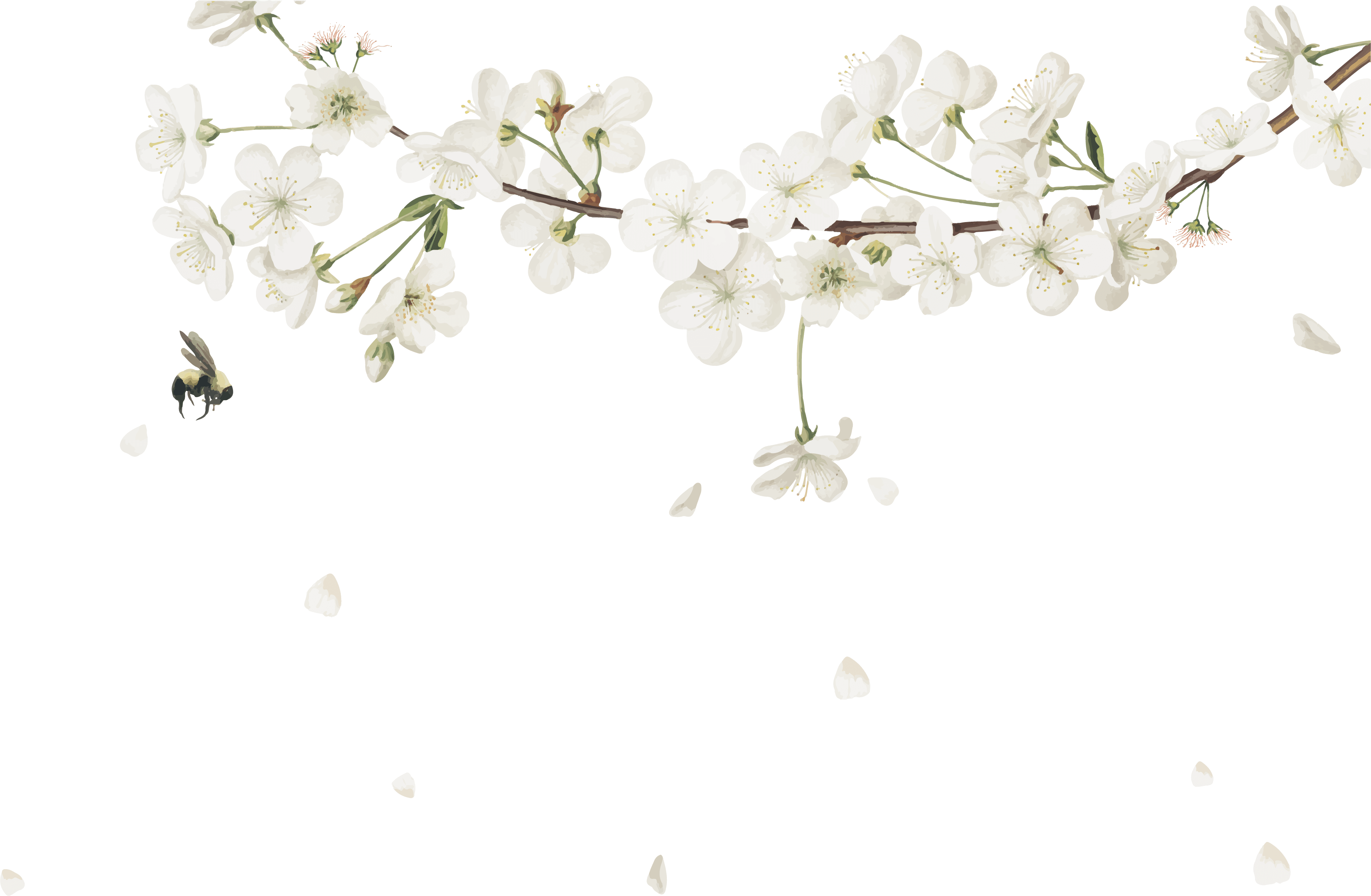 ADD A TITLE
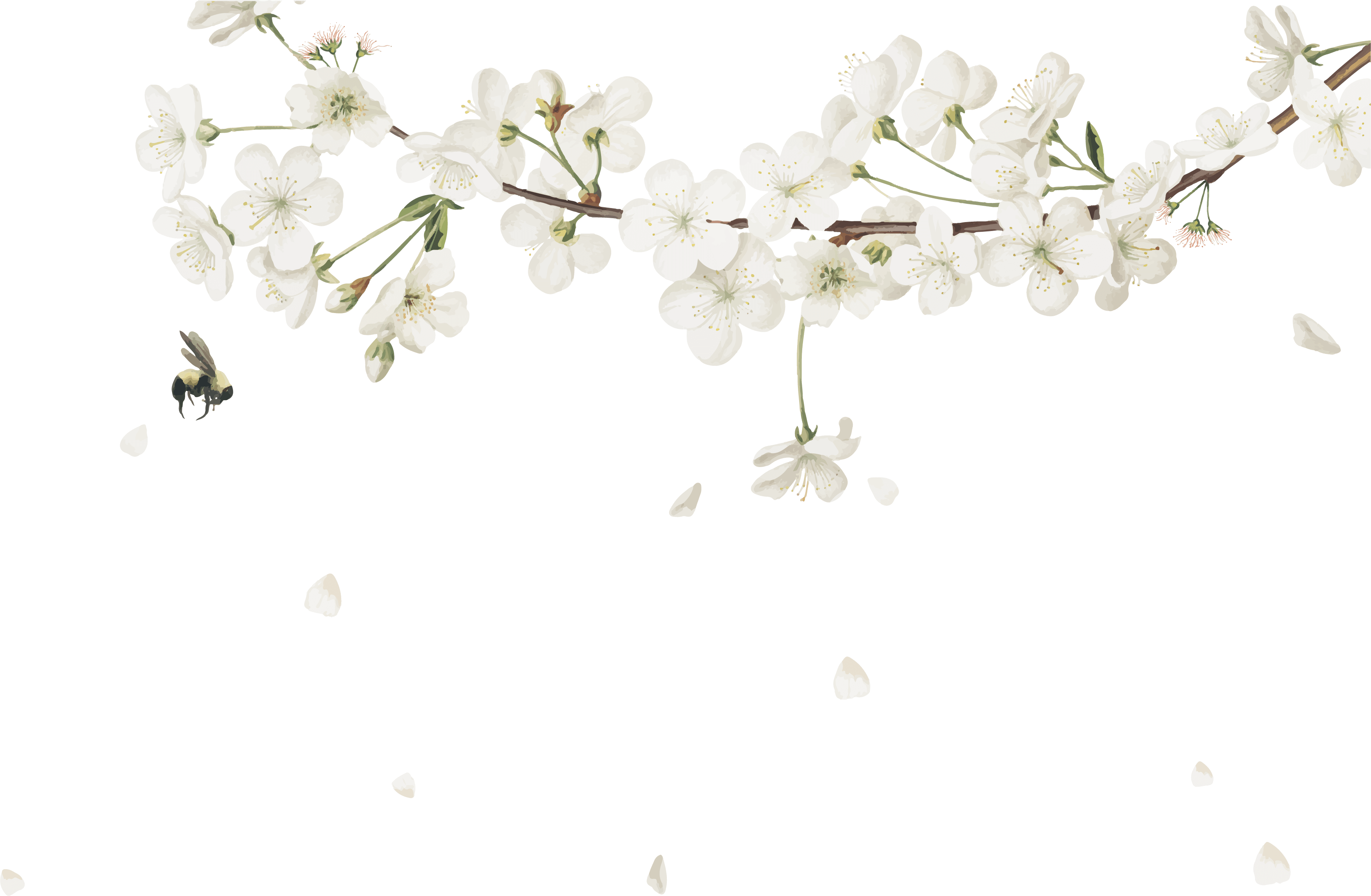 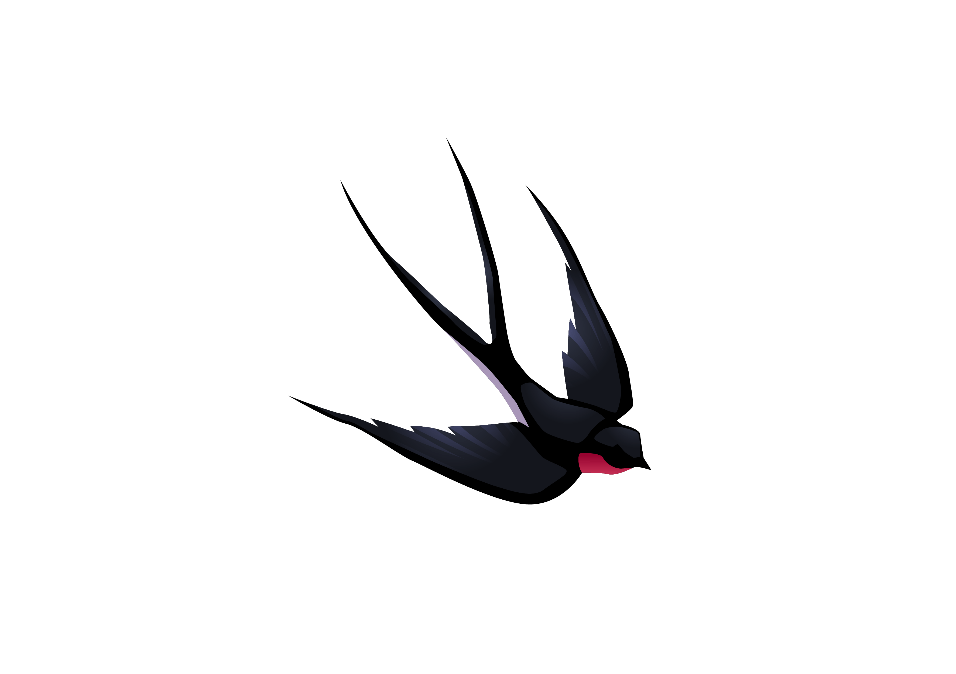 【 your text 】
【 your text 】
【 your text 】
【 your text 】
【 your text 】
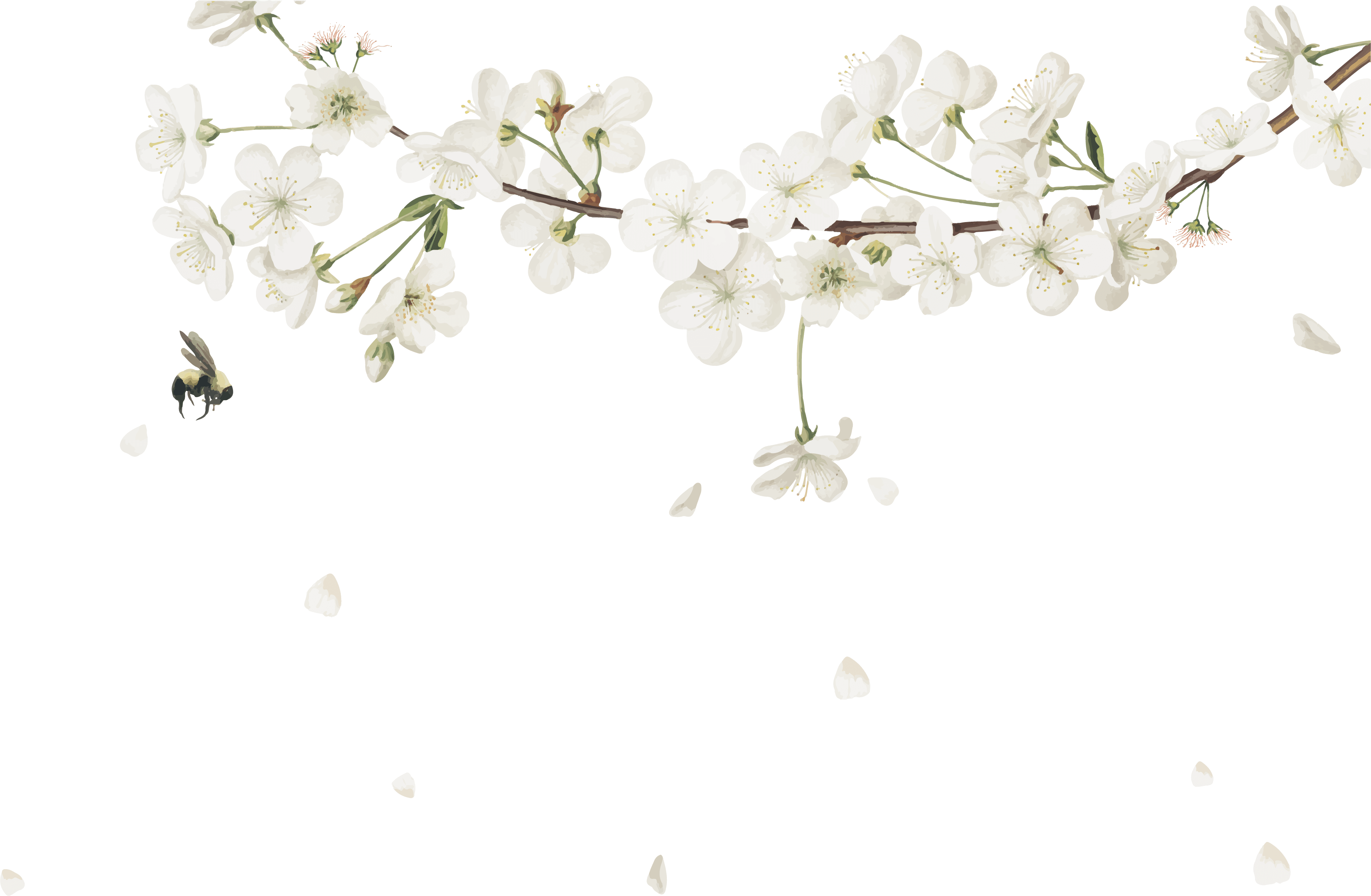 https://www.freeppt7.com
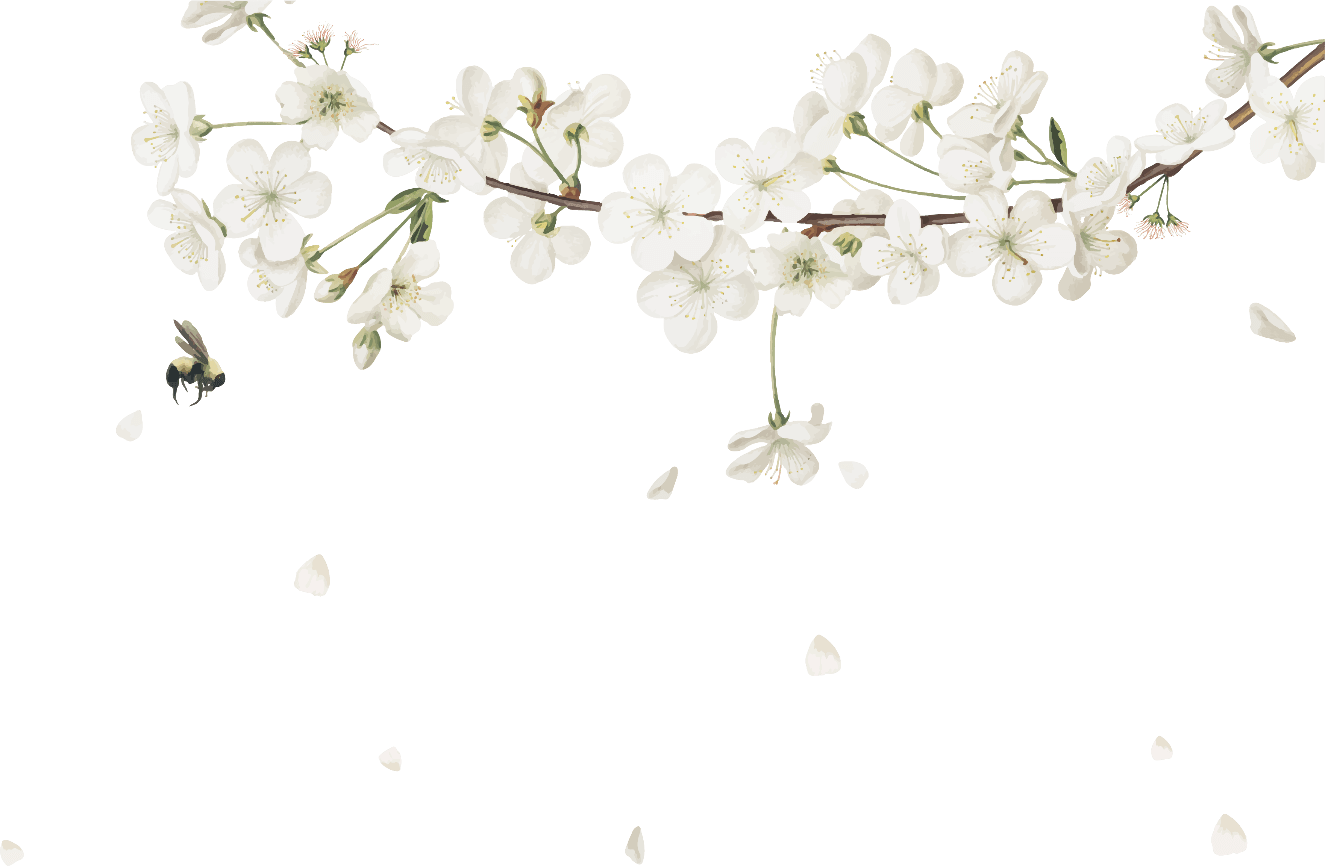 Gains at work
Title text presets
Title text presets
Title text presets
Title text presets
Title text presets
Title text presets
Enter the text message here, for a brief
Enter the text message here, for a brief
Enter the text message here, for a brief
Enter the text message here, for a brief
Enter the text message here, for a brief
Enter the text message here, for a brief
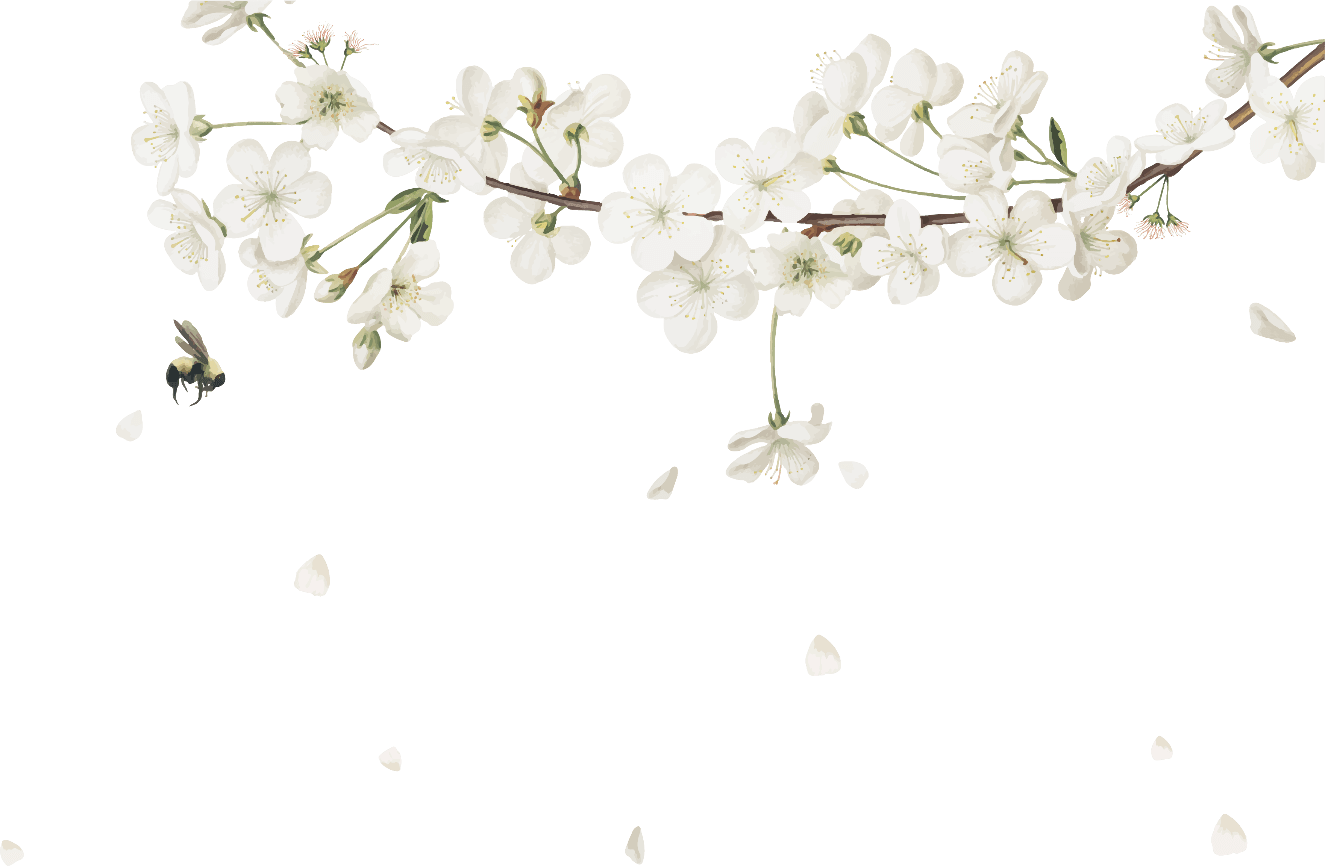 Work experience
Title text presets
Title text presets
Title text presets
Title text presets
Enter the text message here, be concise, and pay attention to double-check
Enter the text message here, be concise, and pay attention to double-check
Enter the text message here, be concise, and pay attention to double-check
Enter the text message here, be concise, and pay attention to double-check
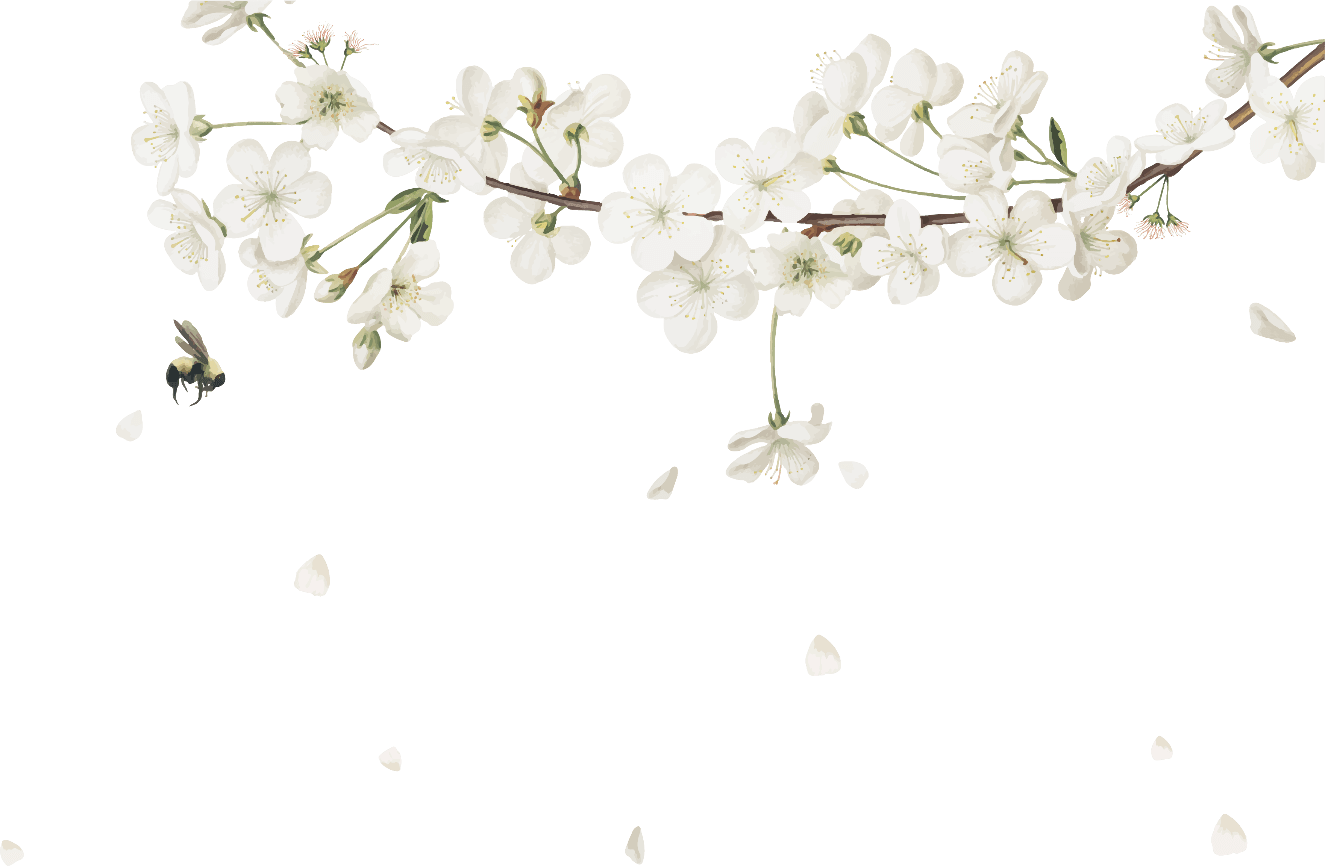 Awareness of corporate culture
Title text presets
Enter the text message here, be concise, and pay attention to double-check for text errors
Title text presets
Title text presets
Enter the text message here, be concise, and pay attention to double-check for text errors
Enter the text message here, be concise, and pay attention to double-check for text errors
Title text presets
Enter the text message here, be concise, and pay attention to double-check for text errors
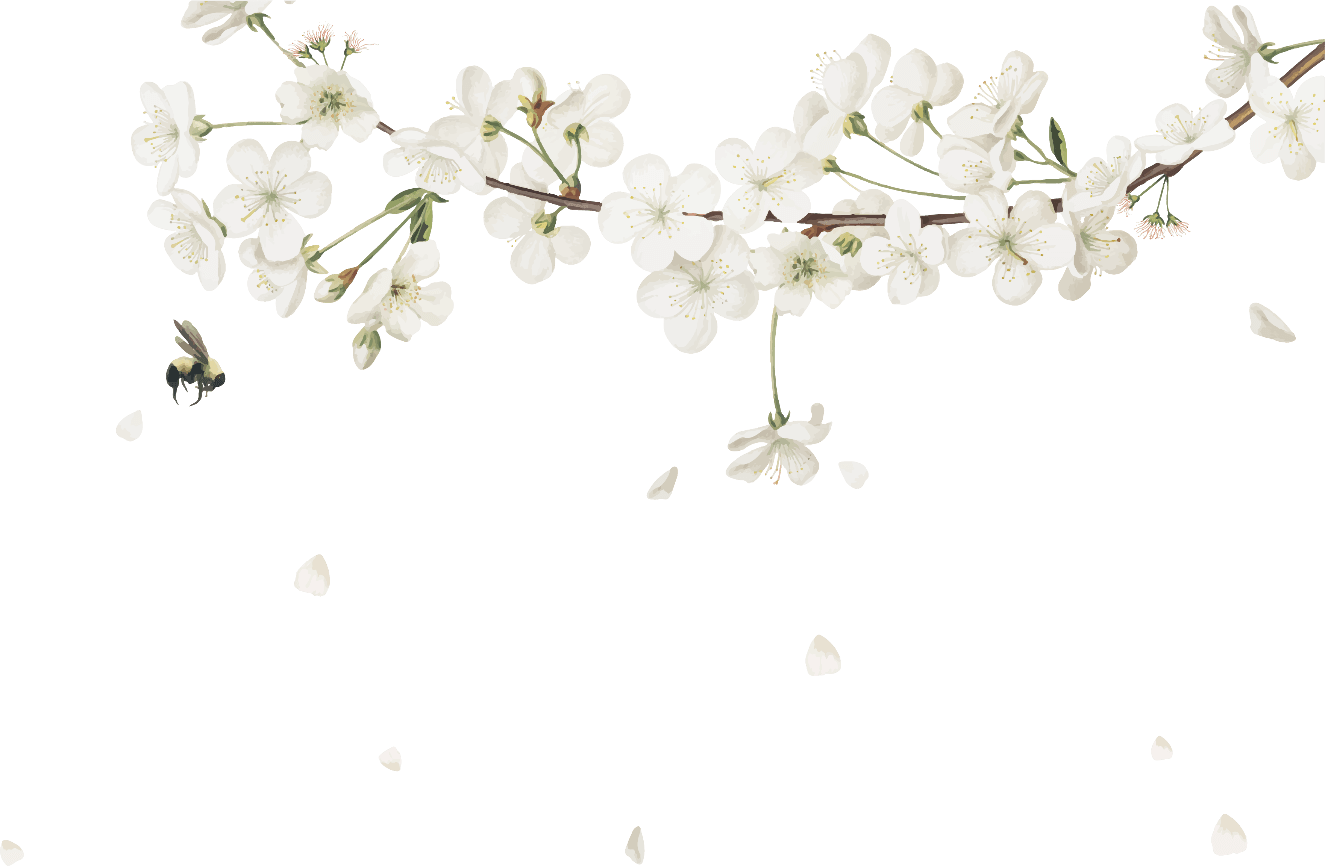 My work credo
Enter the text message here, be concise, and pay attention to double-check for text errors
Enter the text message here, be concise, and pay attention to double-check for text errors
Enter the text message here, be concise, and pay attention to double-check for text errors
Title text presets
01
Enter the text message here, be concise, and pay attention to double-check for text errors
Title text presets
02
Title text presets
03
Enter the text message here, be concise, and pay attention to double-check for text errors
Enter the text message here, be concise, and pay attention to double-check for text errors
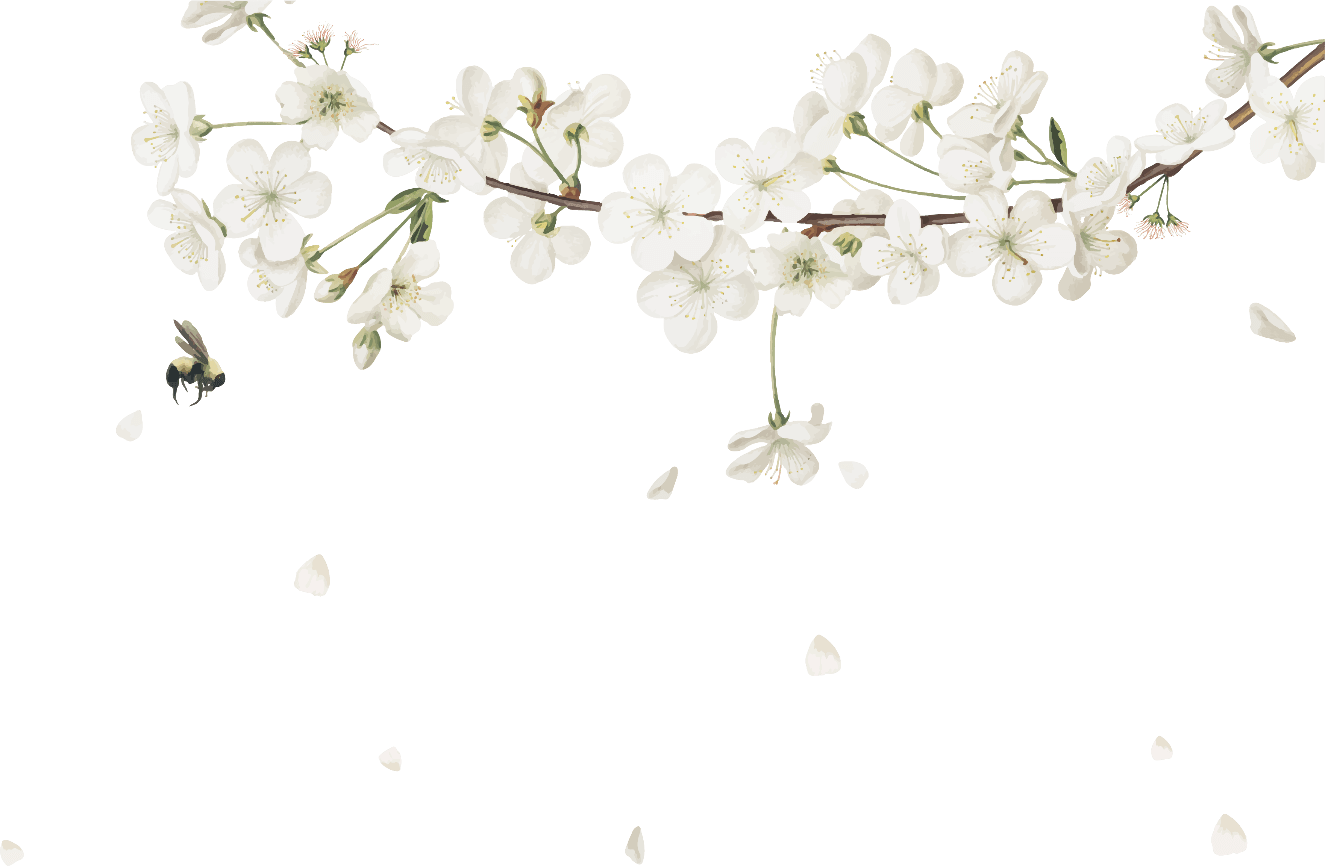 Understanding of responsibility
Title text presets
Title text presets
Title text presets
Title text presets
KEY WORD
KEY WORD
KEY WORD
KEY WORD
Enter the text message here, be concise, and pay attention to double-check for text errors
Enter the text message here, be concise, and pay attention to double-check for text errors
Enter the text message here, be concise, and pay attention to double-check for text errors
Enter the text message here, be concise, and pay attention to double-check for text errors
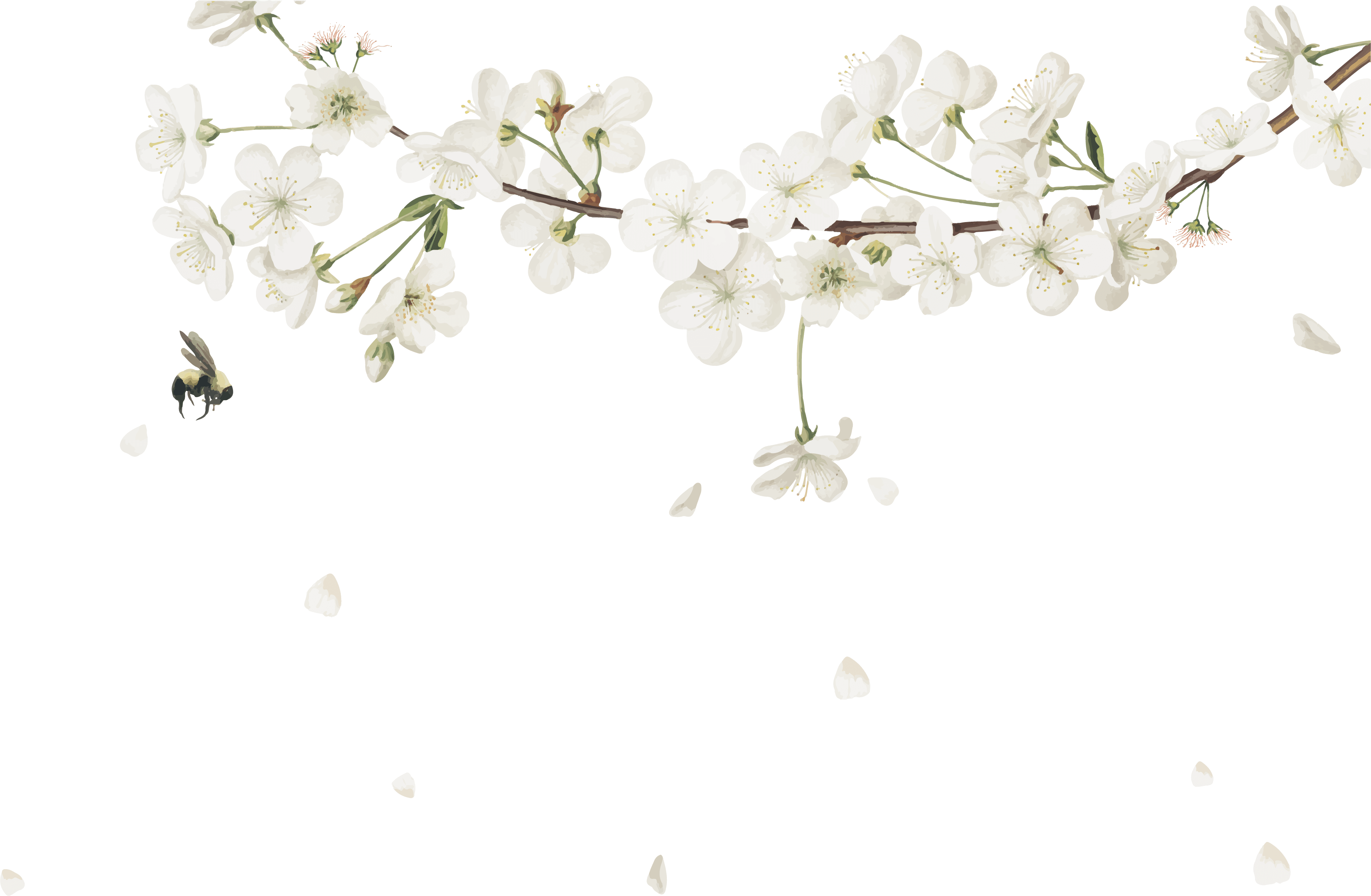 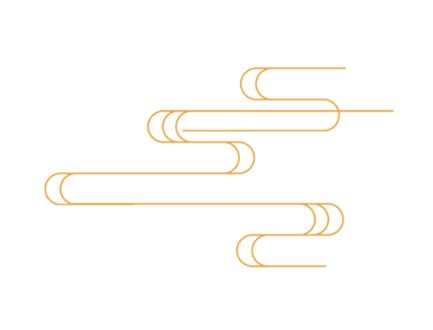 LOGO
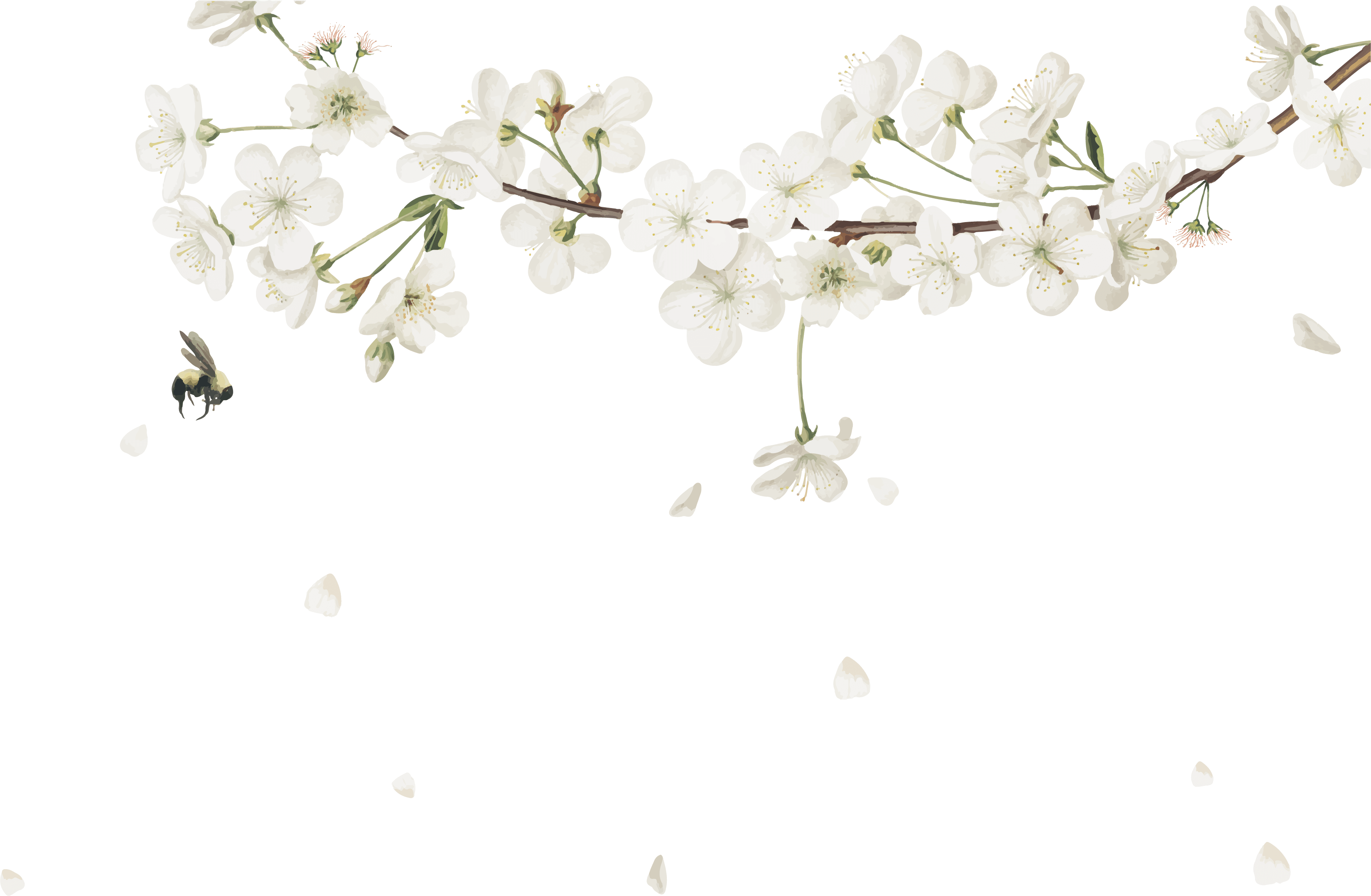 ADD A TITLE
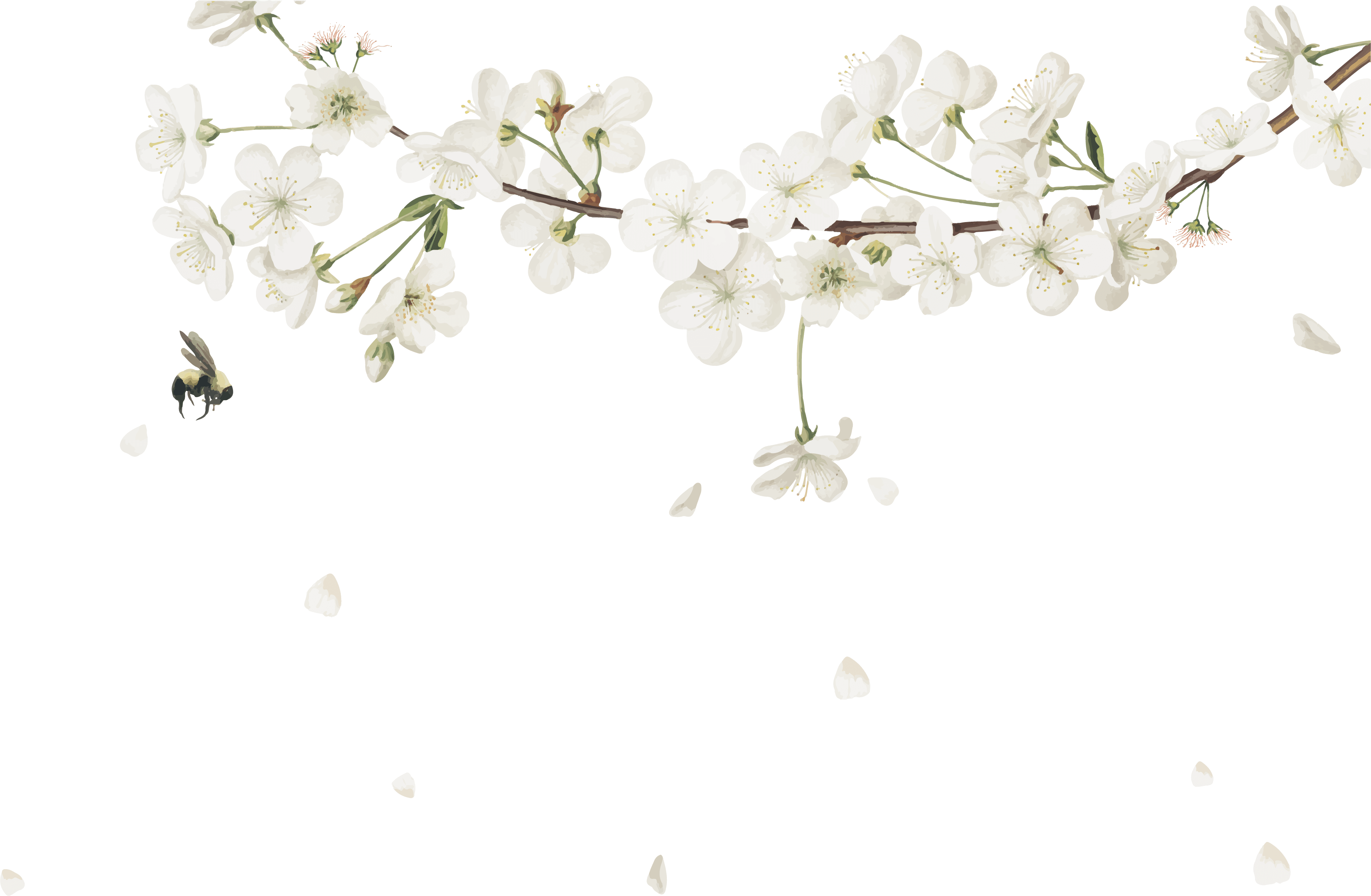 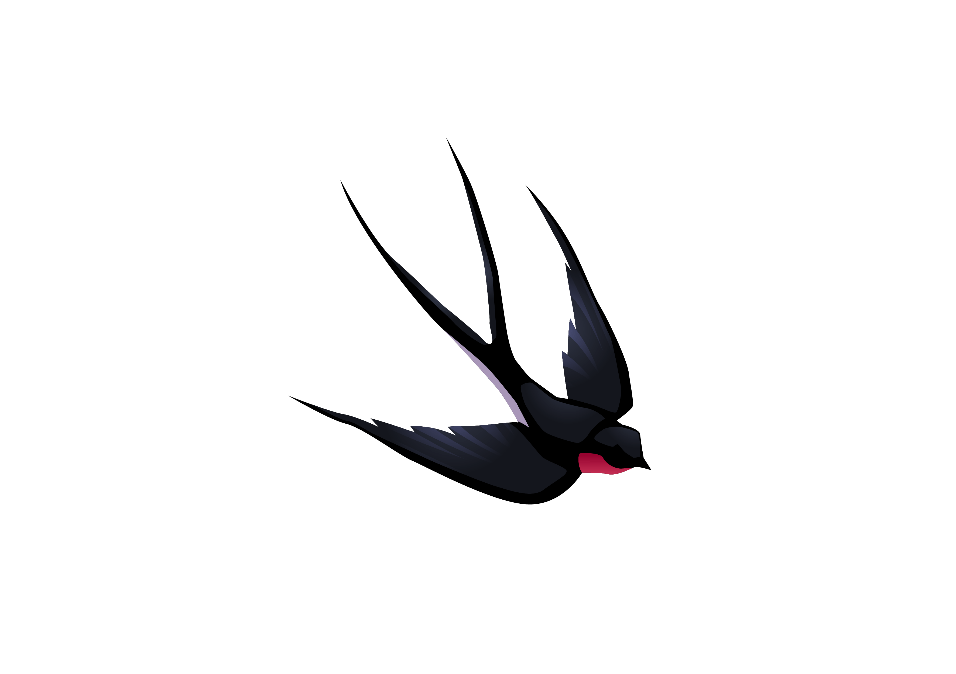 【 your text 】
【 your text 】
【 your text 】
【 your text 】
【 your text 】
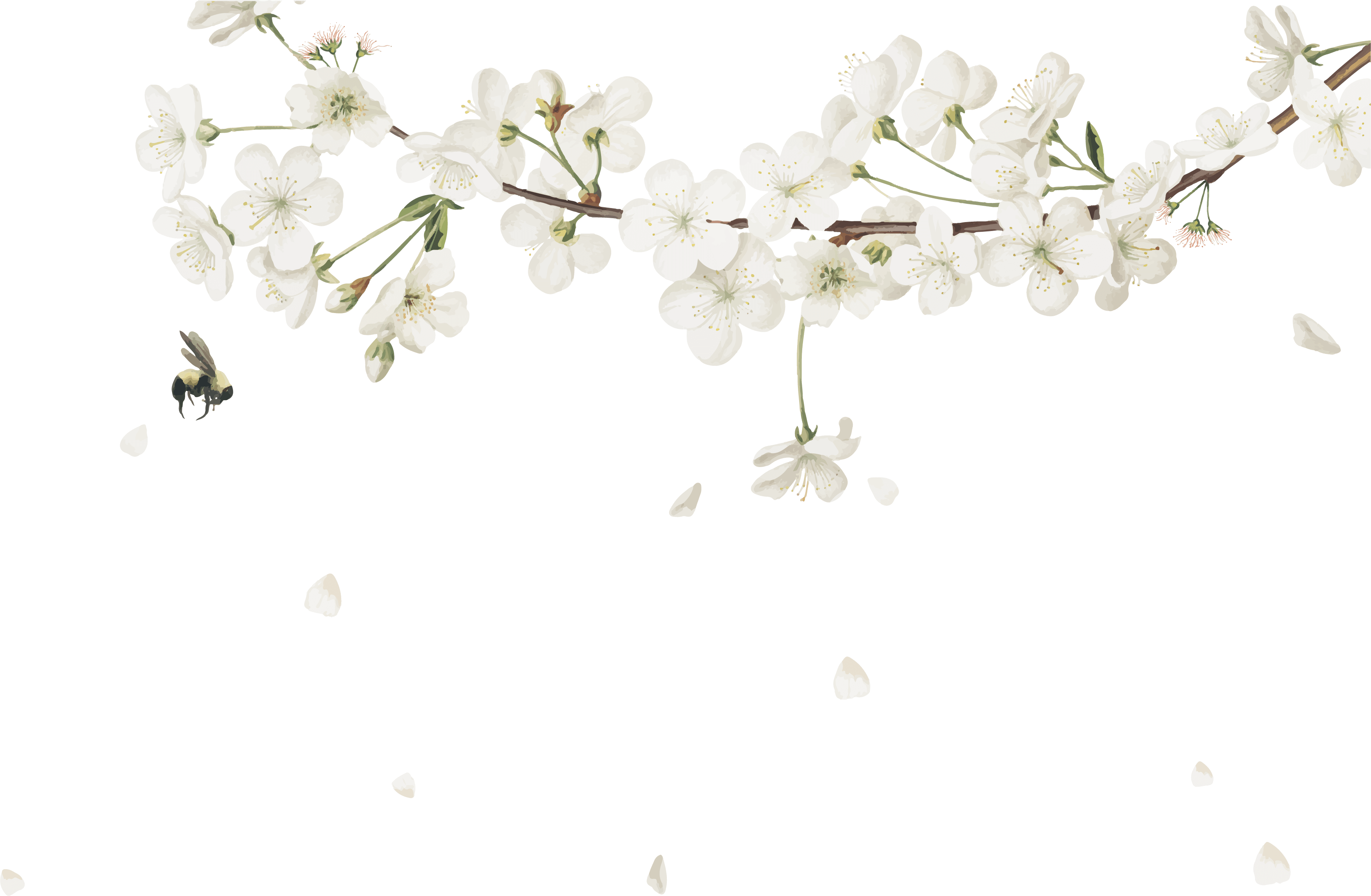 https://www.freeppt7.com
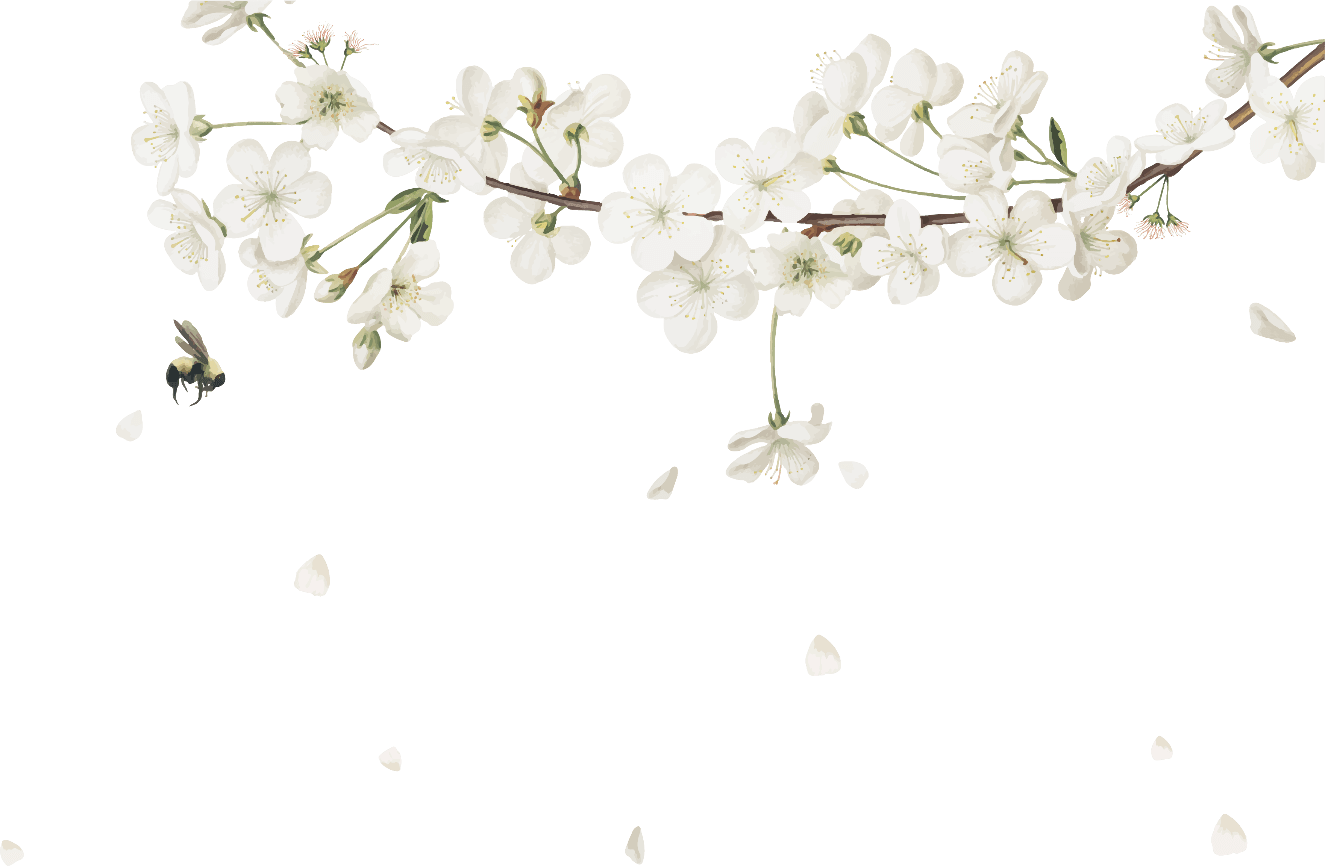 Deficiencies
Title text presets
Title text presets
Title text presets
Enter the text message here, be concise, and pay attention to double-check
Enter the text message here, be concise, and pay attention to double-check
Enter the text message here, be concise, and pay attention to double-check
Enter the text message here, be concise, and pay attention to double-check
Enter the text message here, be concise, and pay attention to double-check
Enter the text message here, be concise, and pay attention to double-check
Enter the text message here, be concise, and pay attention to double-check
Enter the text message here, be concise, and pay attention to double-check
Enter the text message here, be concise, and pay attention to double-check
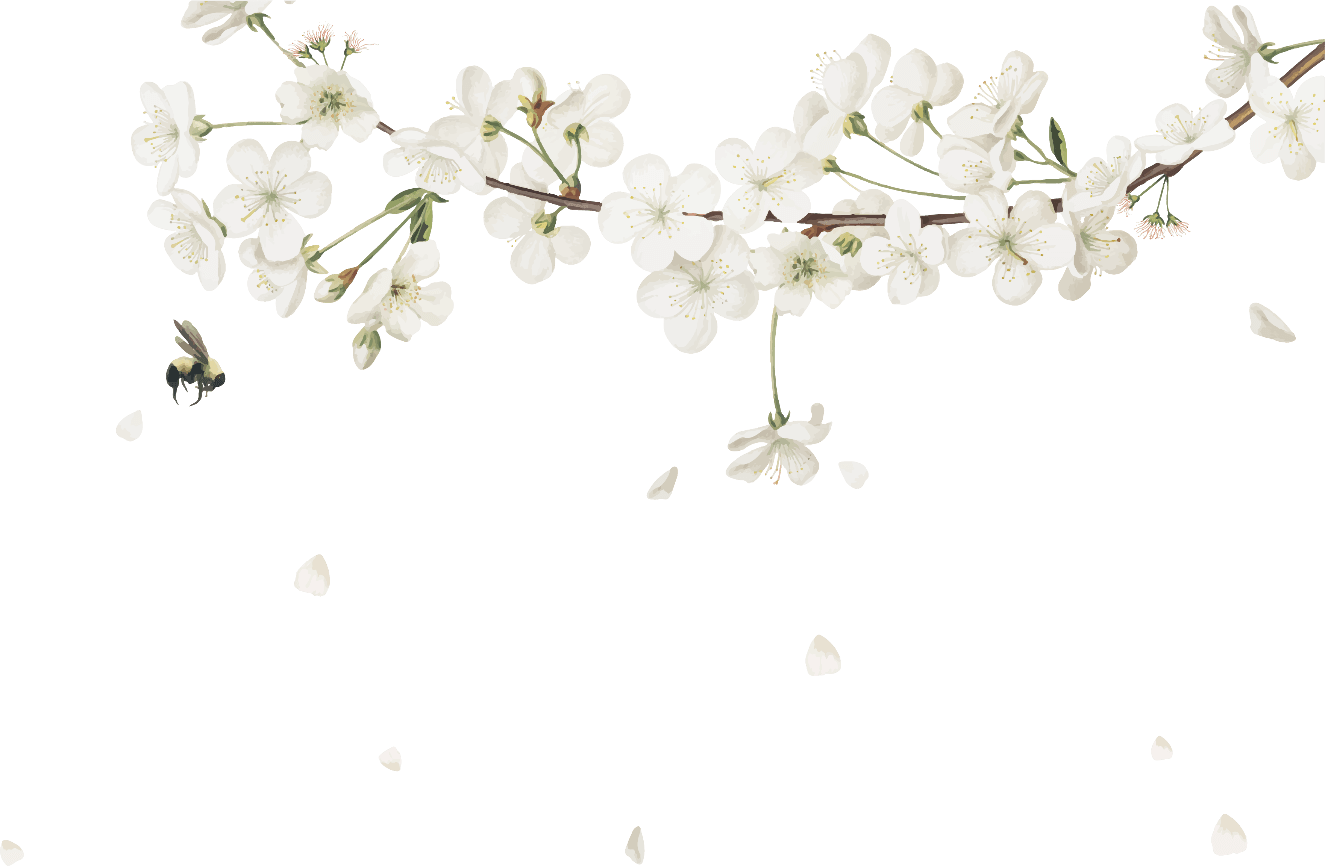 Ways to improve measures
Title text presets
Title text presets
Enter the text message here, for a brief
Enter the text message here, be concise, and pay attention to double-check for text errors
Enter the text message here, for a brief
Enter the text message here, be concise, and pay attention to double-check for text errors
Title text presets
Title text presets
Enter the text message here, for a brief
Enter the text message here, be concise, and pay attention to double-check for text errors
Enter the text message here, for a brief
Enter the text message here, be concise, and pay attention to double-check for text errors
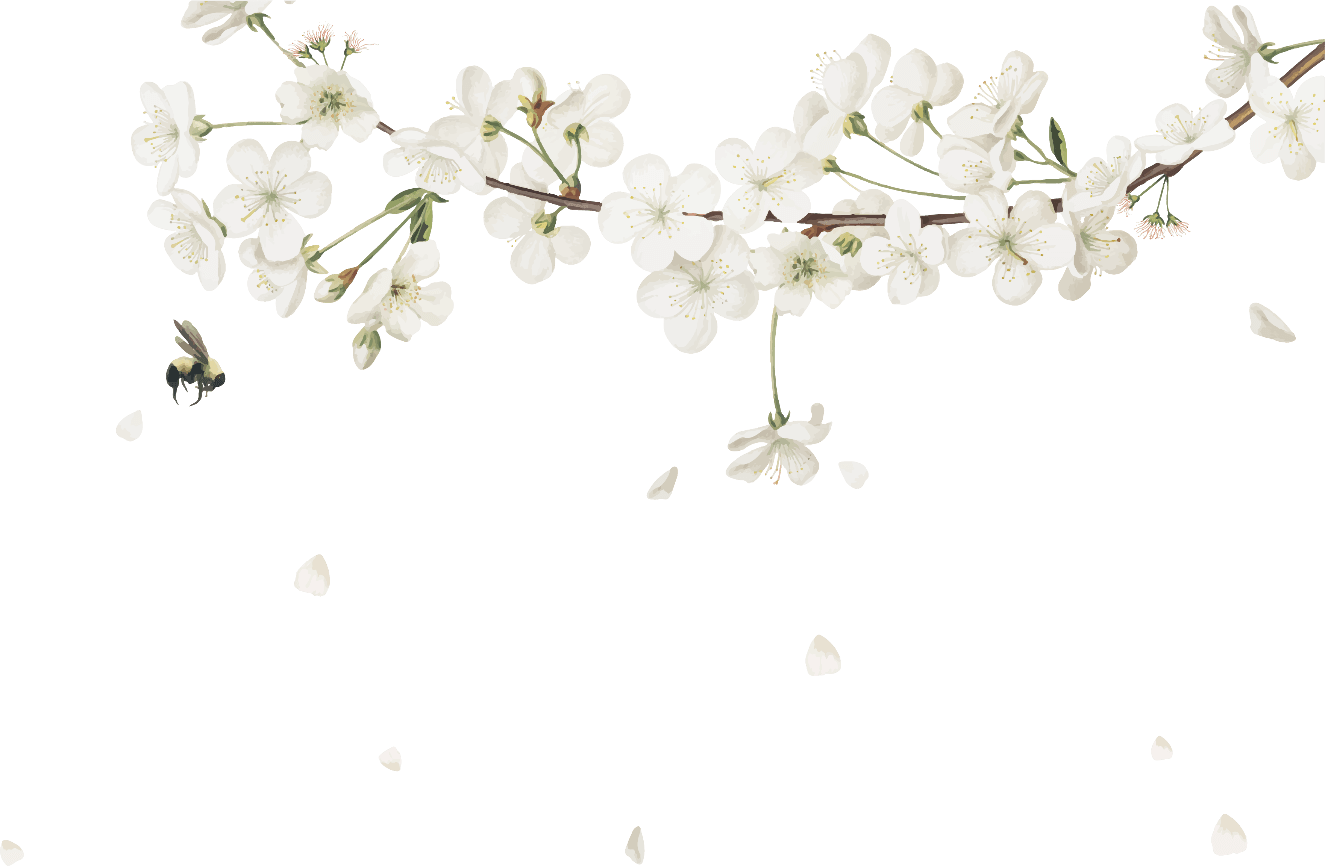 Advice to the department
04
03
Title text presets
02
Title text presets
01
Title text presets
Title text presets
Enter the text message here, be concise, and pay attention to double-check for text errors
Enter the text message here, be concise, and pay attention to double-check for text errors
Enter the text message here, be concise, and pay attention to double-check for text errors
Enter the text message here, be concise, and pay attention to double-check for text errors
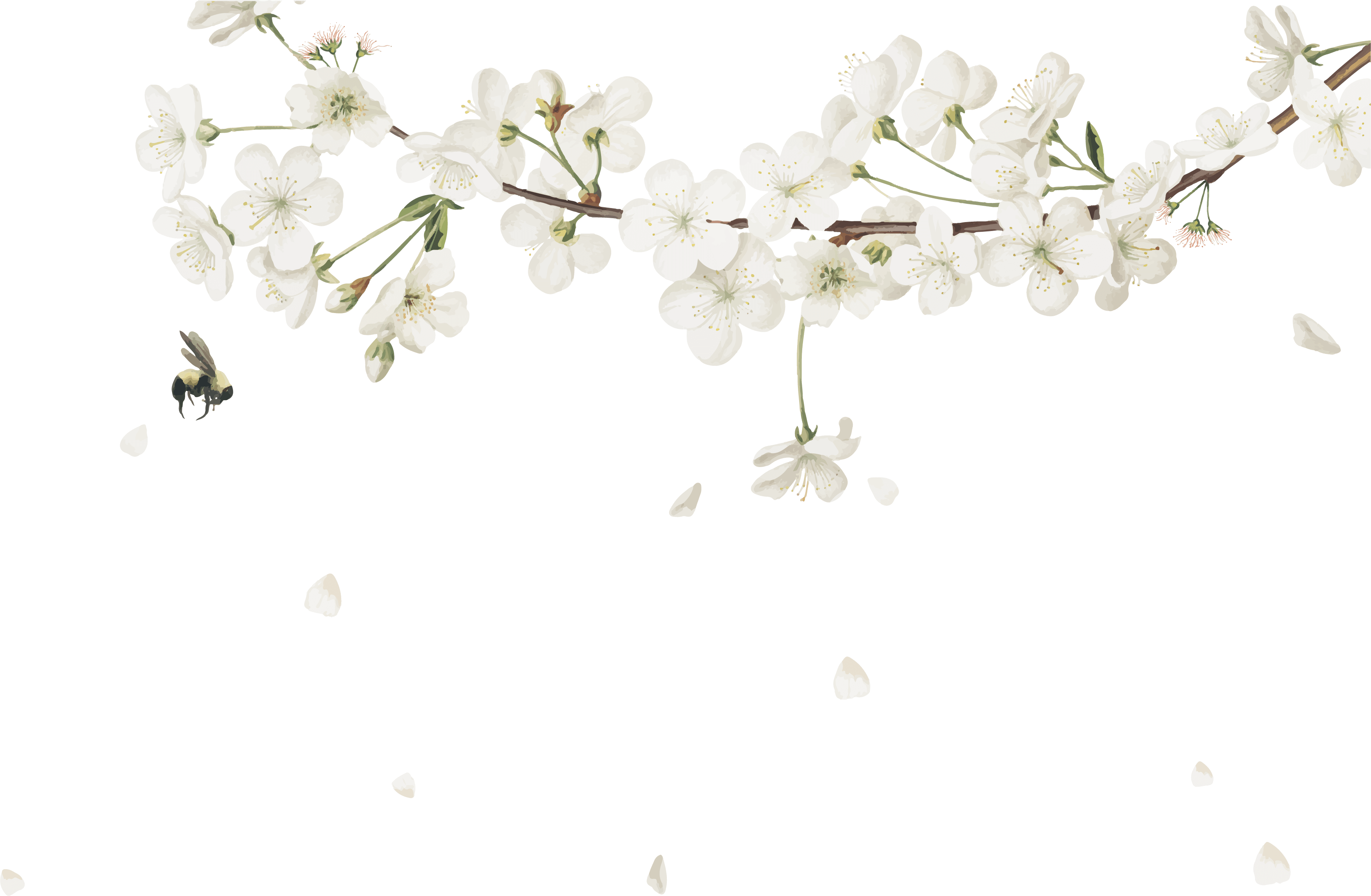 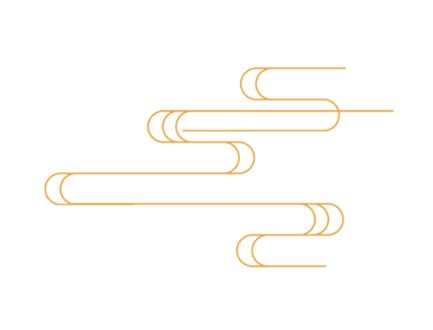 LOGO
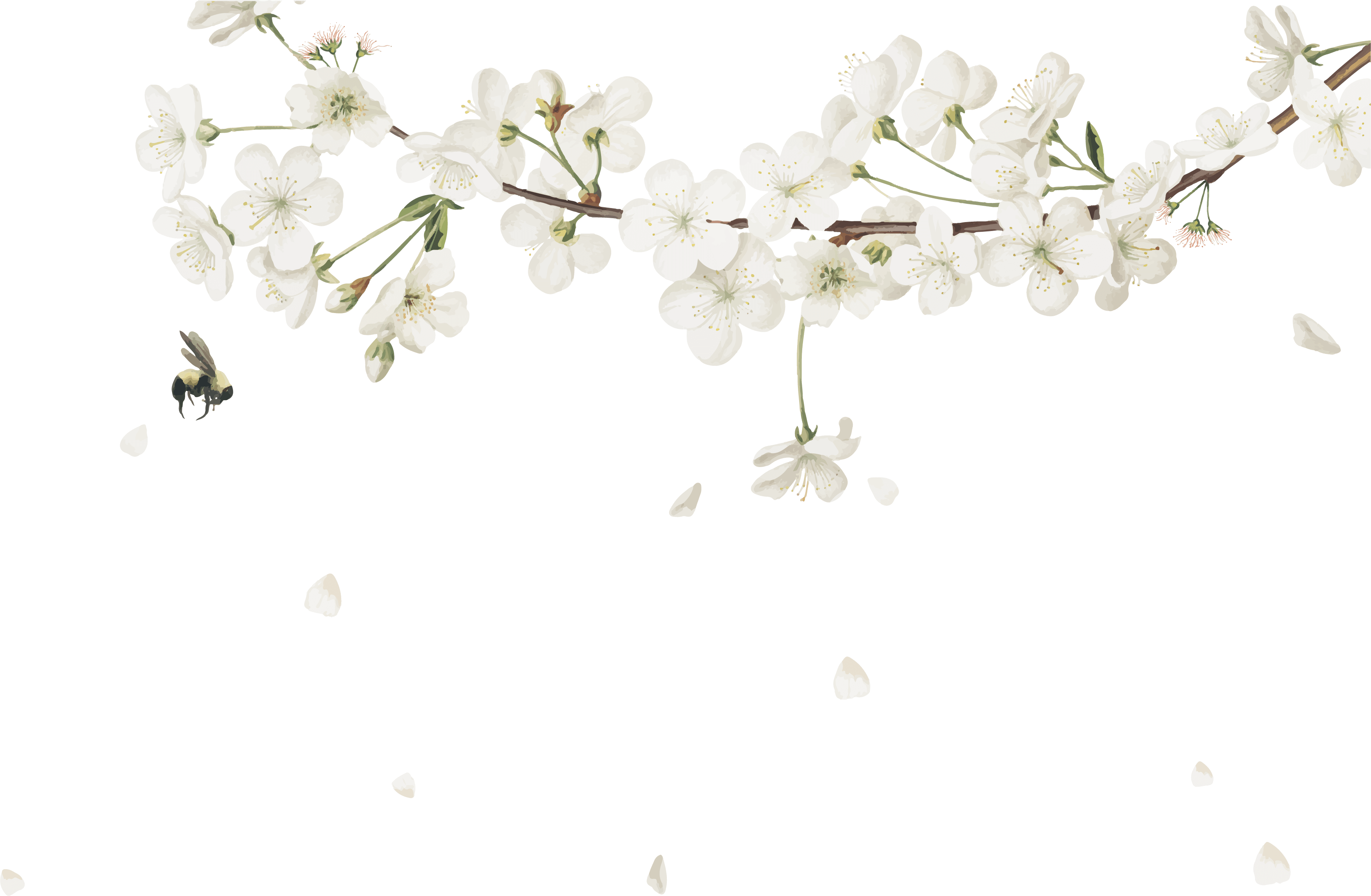 ADD A TITLE
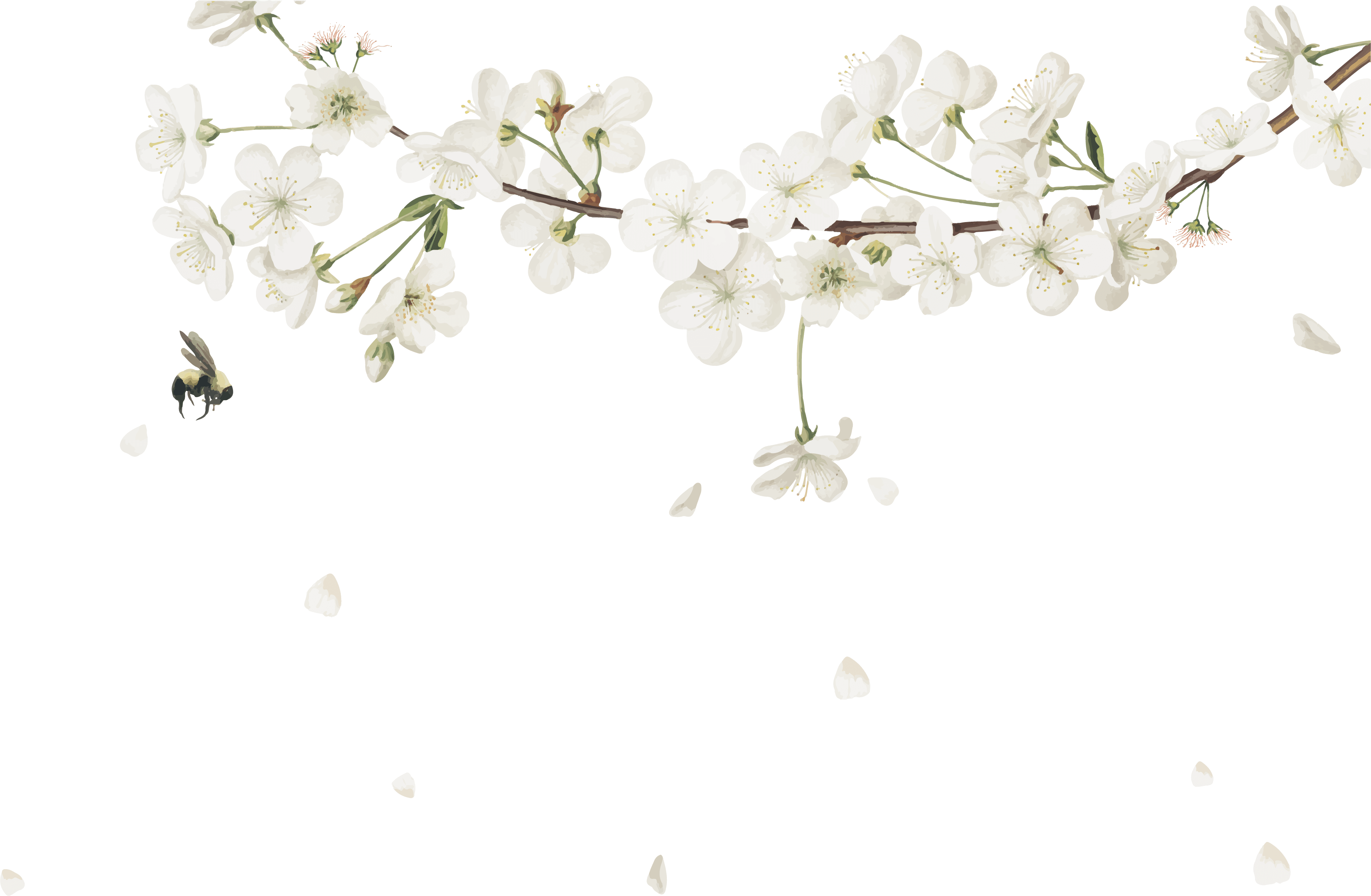 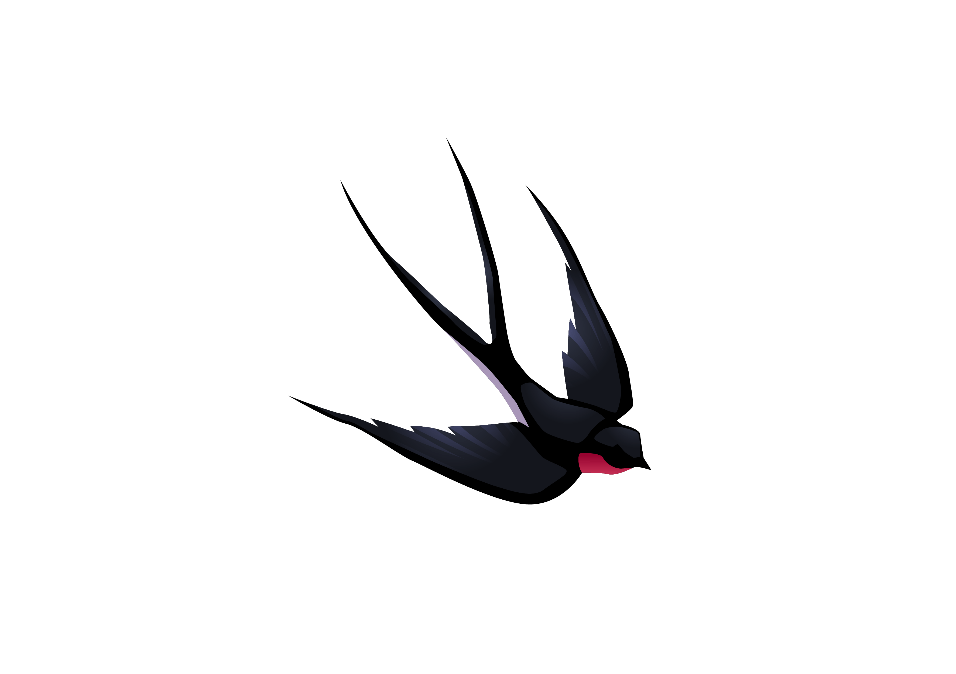 【 your text 】
【 your text 】
【 your text 】
【 your text 】
【 your text 】
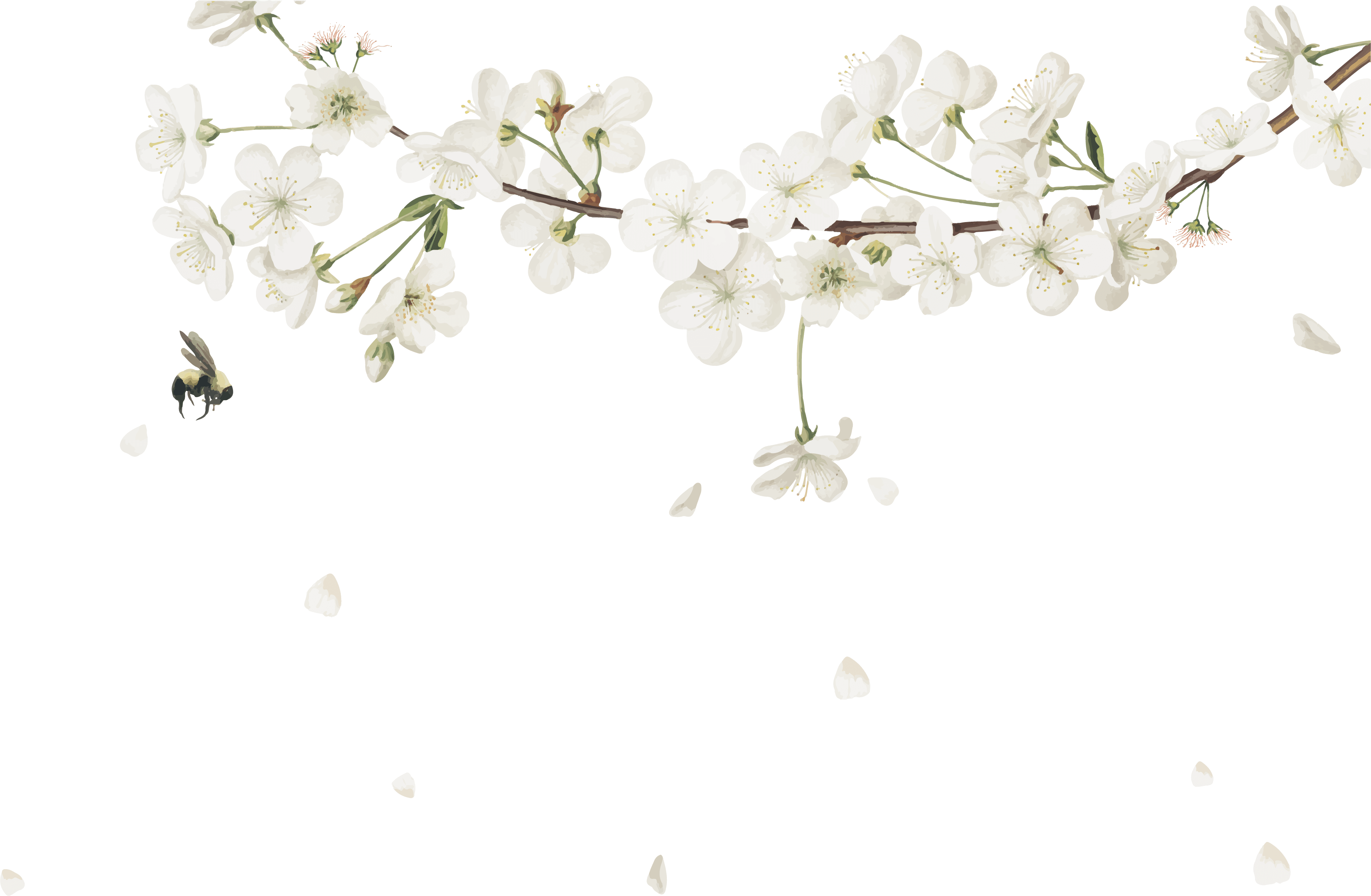 https://www.freeppt7.com
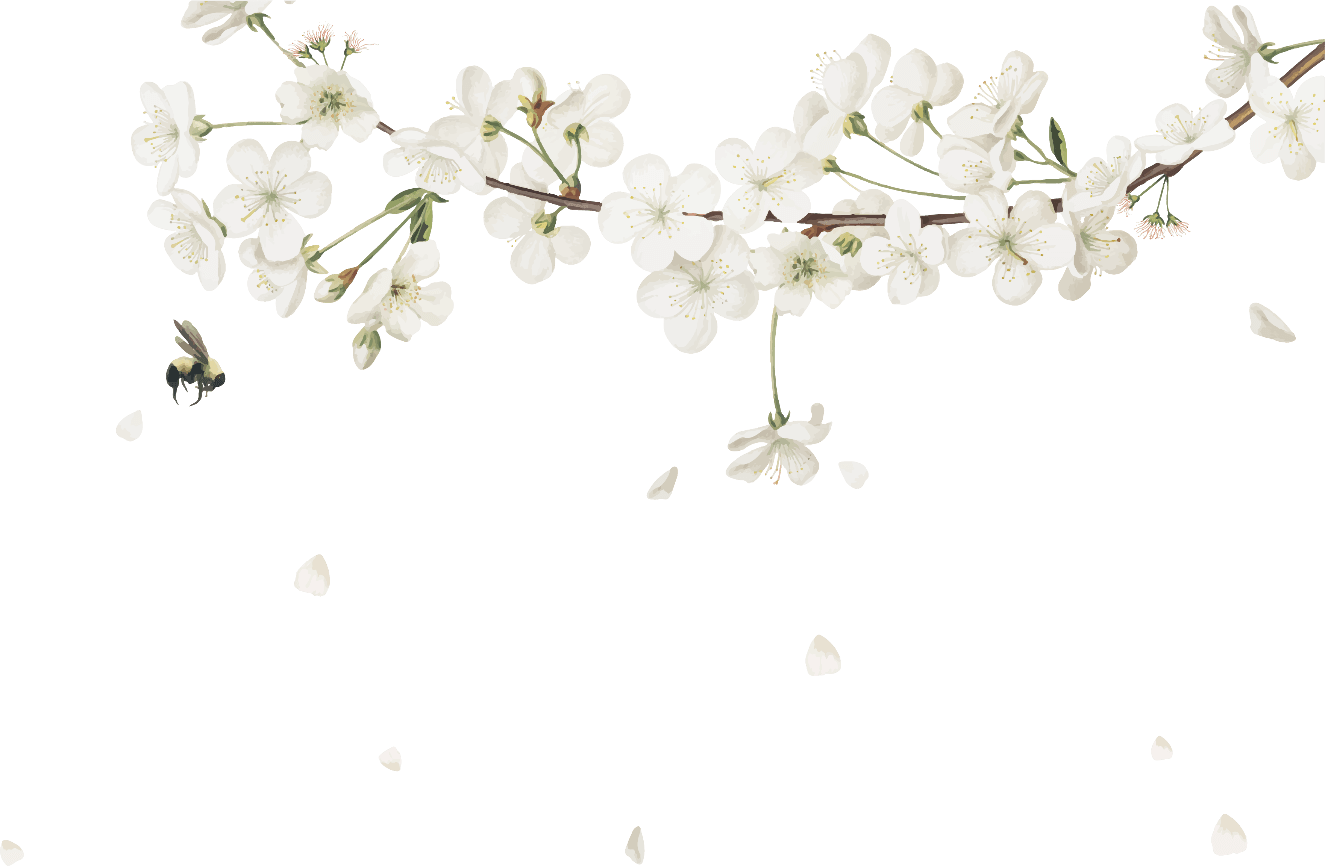 Future career planning
01.Title text presets
03.Title text presets
02.Title text presets
Enter the text message here, be concise, and pay attention to double-check for text errors
Enter the text message here, be concise, and pay attention to double-check for text errors
Enter the text message here, be concise, and pay attention to double-check for text errors
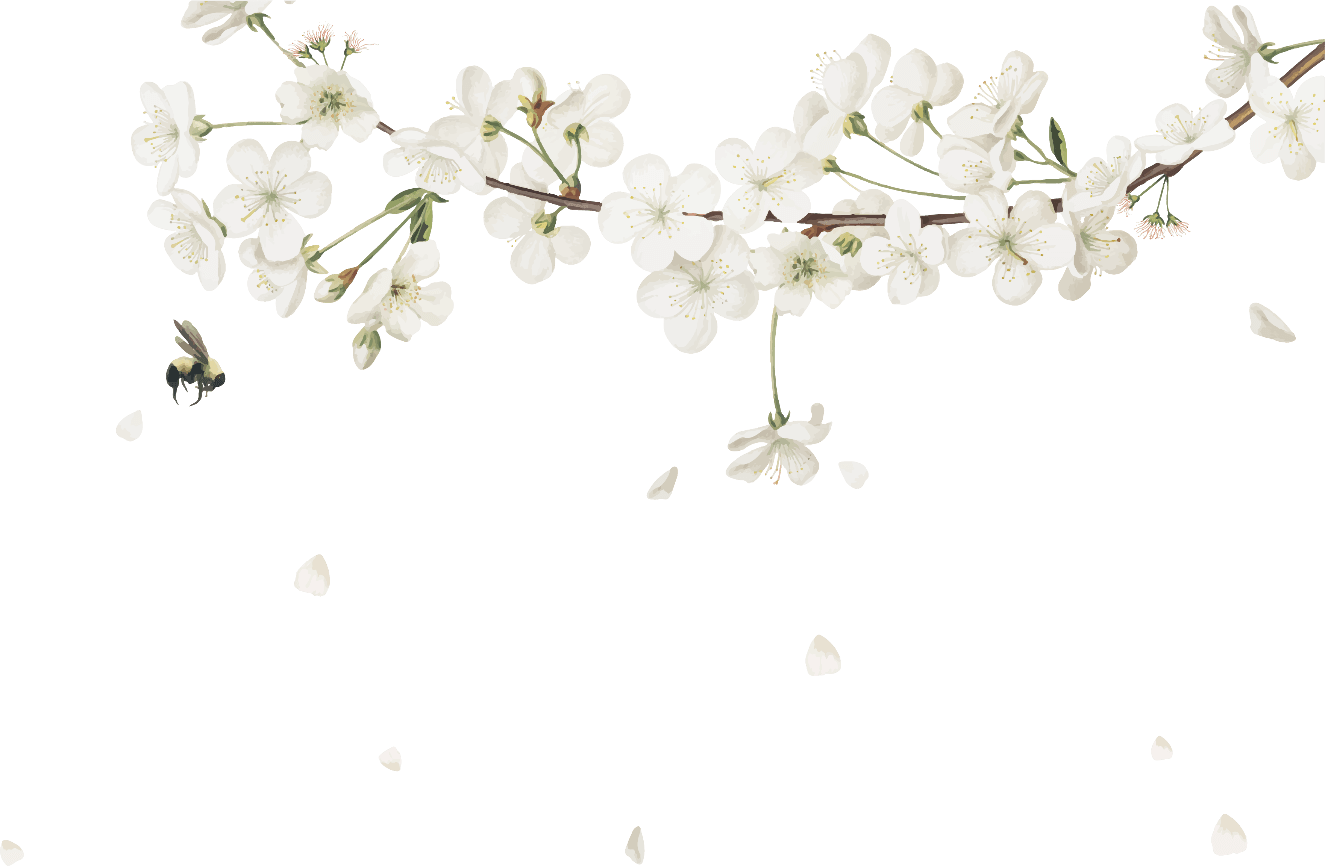 Next work plan
Title text presets
Title text presets
Title text presets
Enter the text message here, be concise, and pay attention to double-check for text errors
Enter the text message here, be concise, and pay attention to double-check for text errors
Enter the text message here, be concise, and pay attention to double-check for text errors
Title text presets
Enter the text message here, for a brief
Enter the text message here, be concise, and pay attention to double-check for text errors
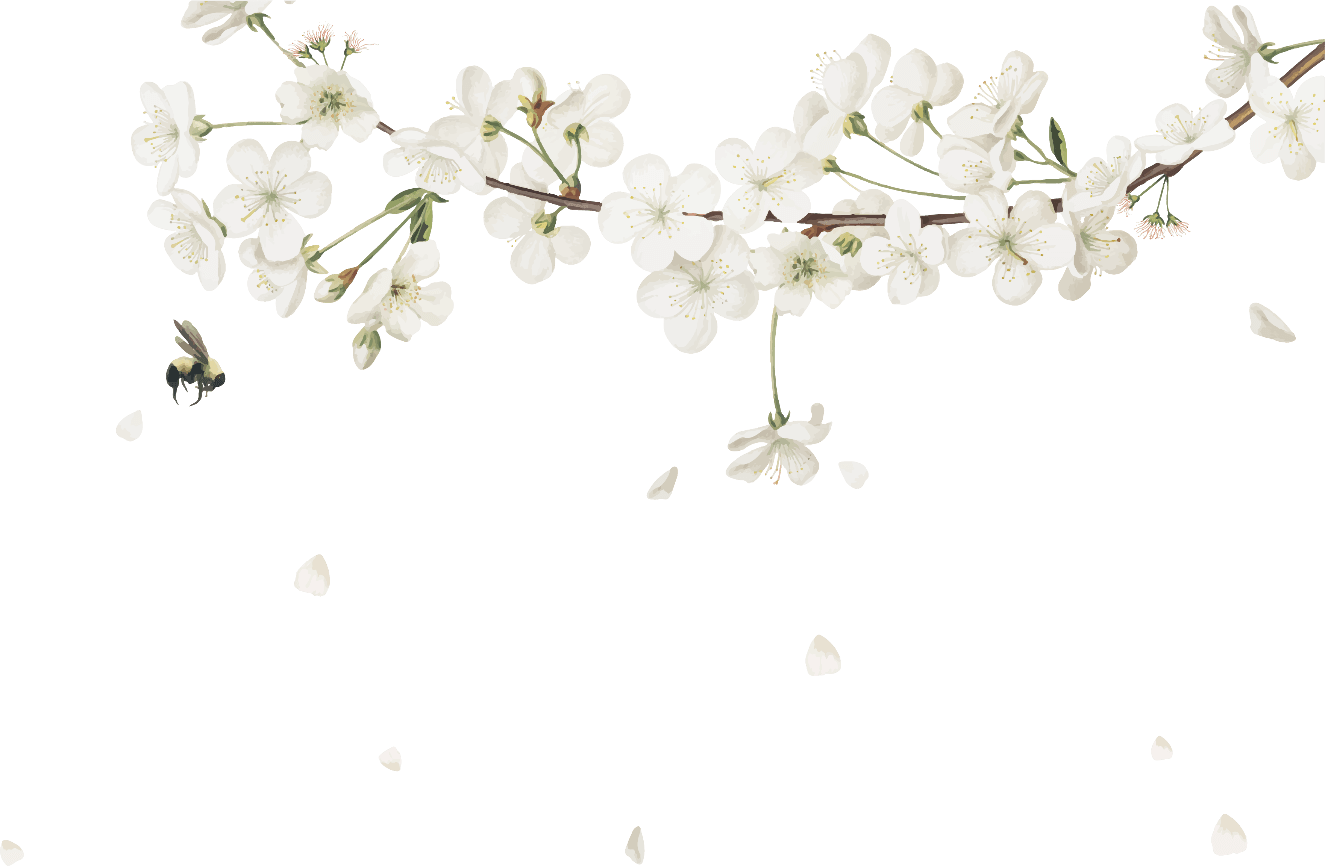 Key to achieving your goals
Title text presets
Title text presets
Title text presets
Enter the text message here, be concise, and pay attention to double-check for text errors
Enter the text message here, be concise, and pay attention to double-check for text errors
Enter the text message here, be concise, and pay attention to double-check for text errors
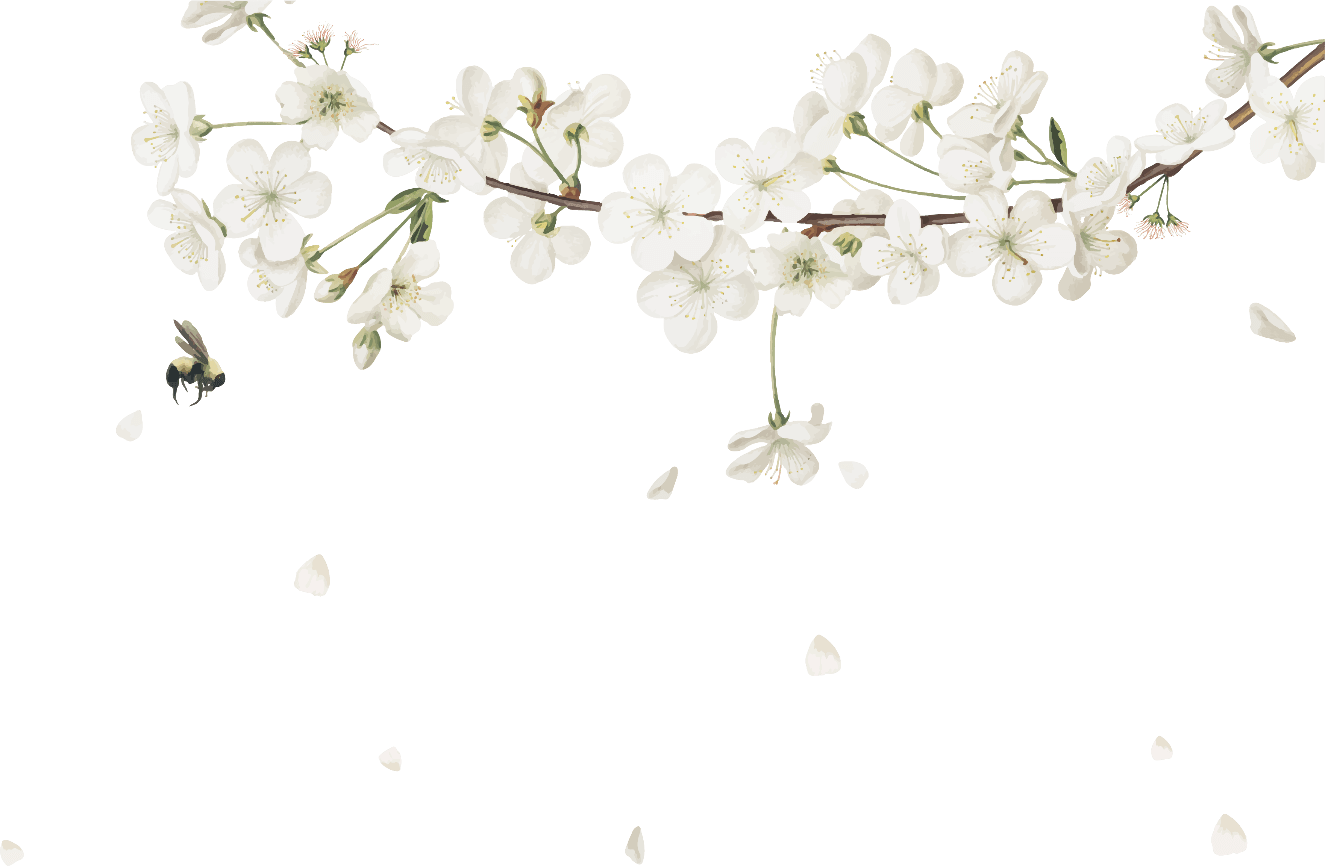 Steps to achieve your goals
Title text presets
Title text presets
Title text presets
Title text presets
Title text presets
Title text presets
Enter the text message here, be concise, and pay attention to double-check for text errors
Enter the text message here, be concise, and pay attention to double-check for text errors
Enter the text message here, be concise, and pay attention to double-check for text errors
Enter the text message here, be concise, and pay attention to double-check for text errors
Enter the text message here, be concise, and pay attention to double-check for text errors
Enter the text message here, be concise, and pay attention to double-check for text errors
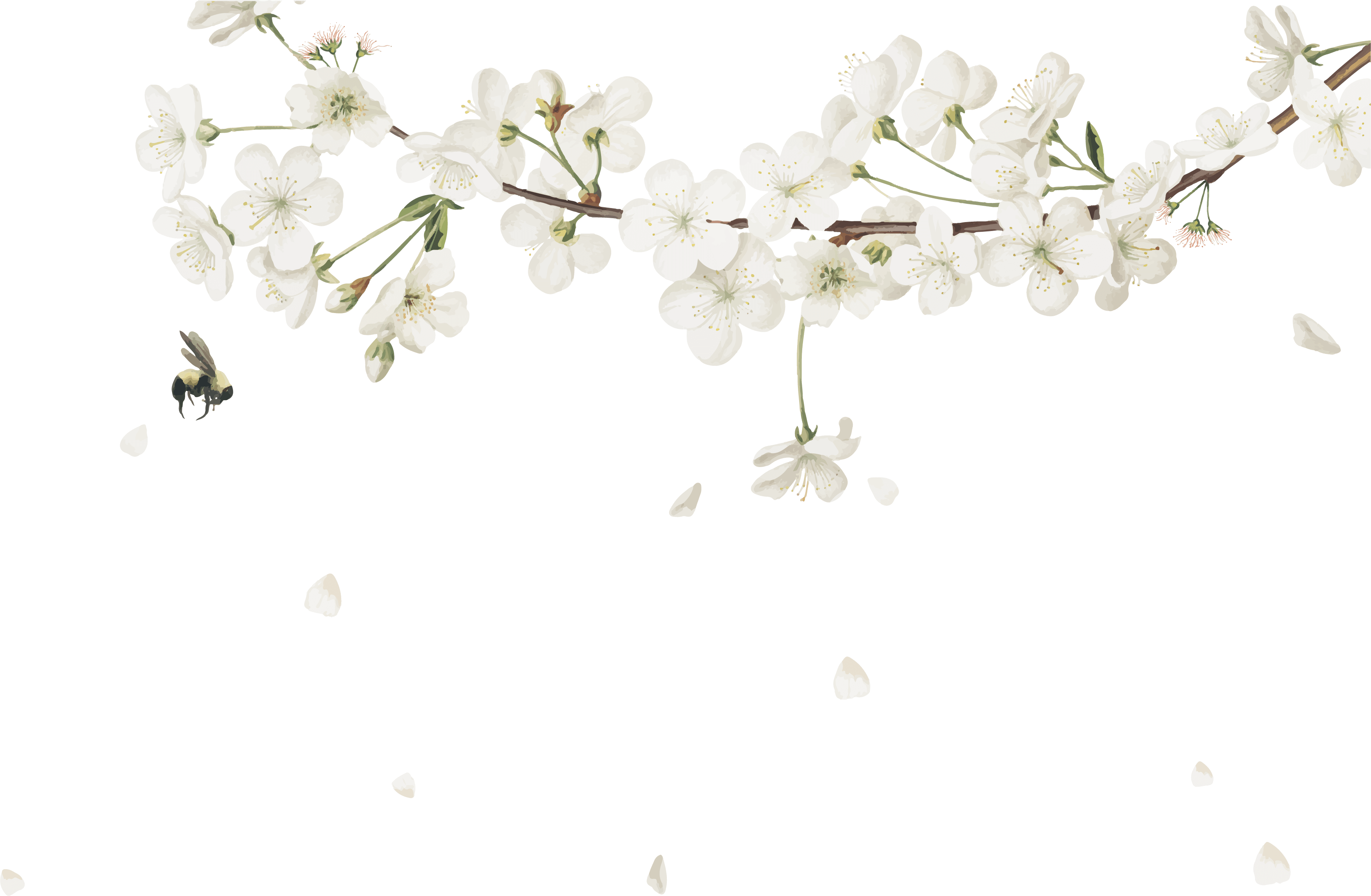 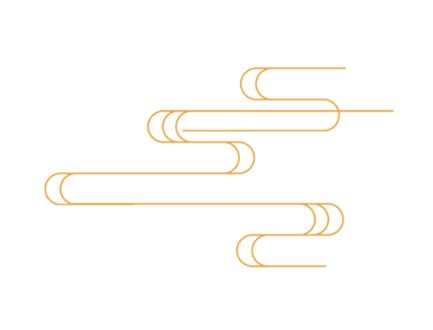 LOGO
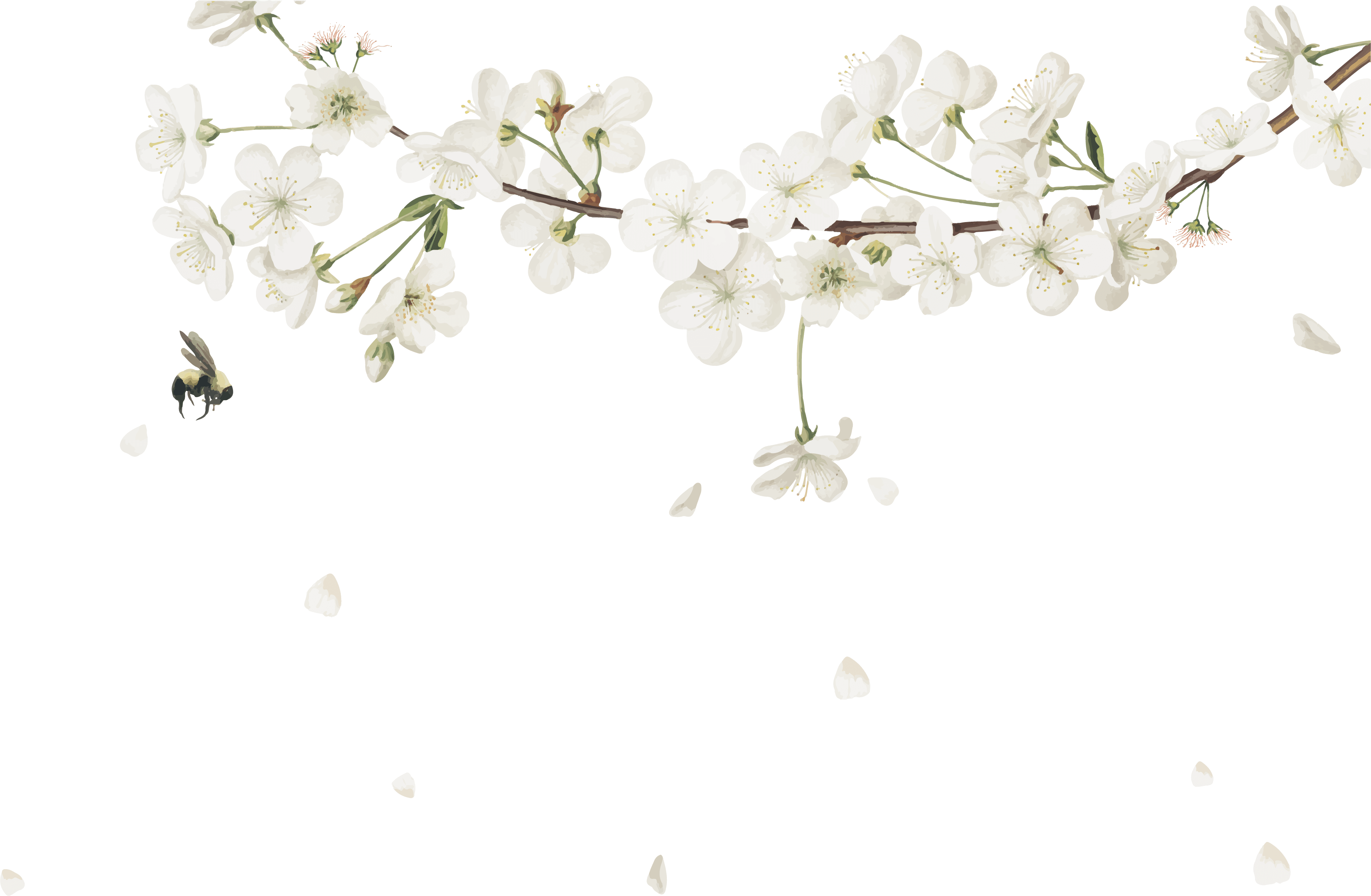 Thank  you!
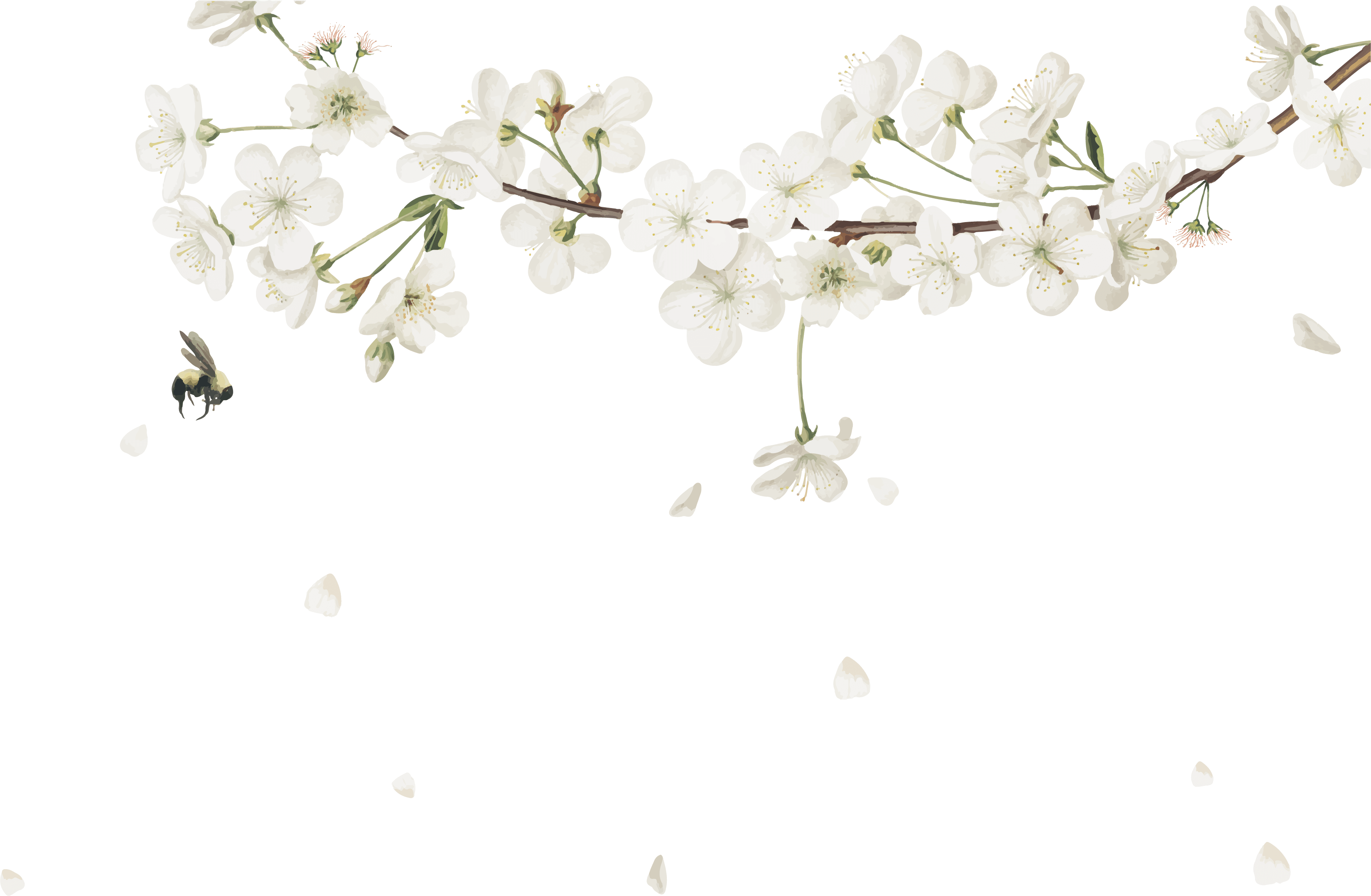 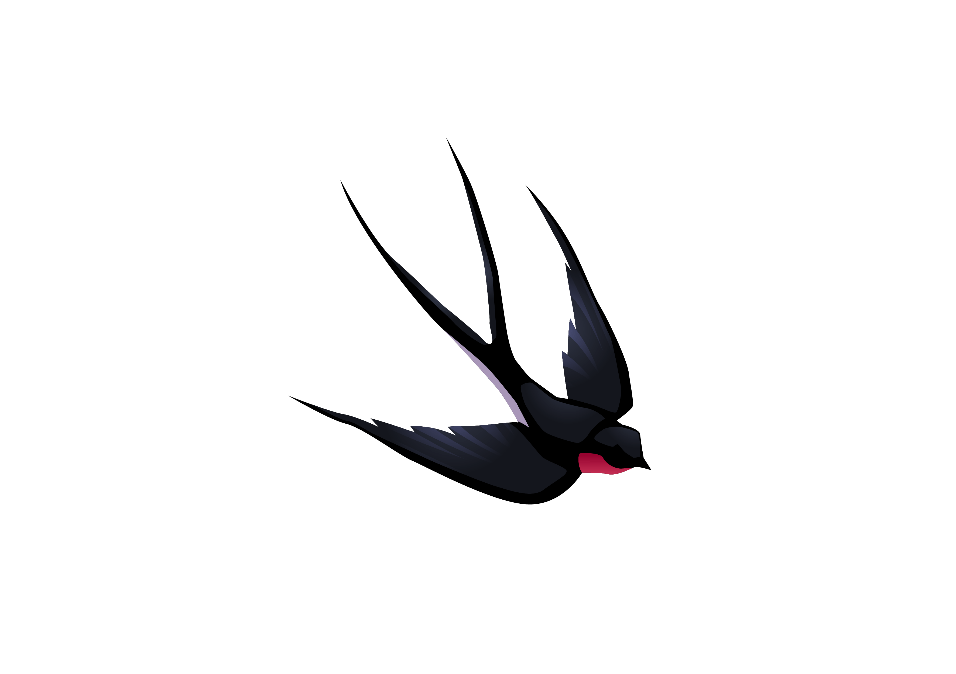 【 your text 】
【 your text 】
【 your text 】
【 your text 】
【 your text 】
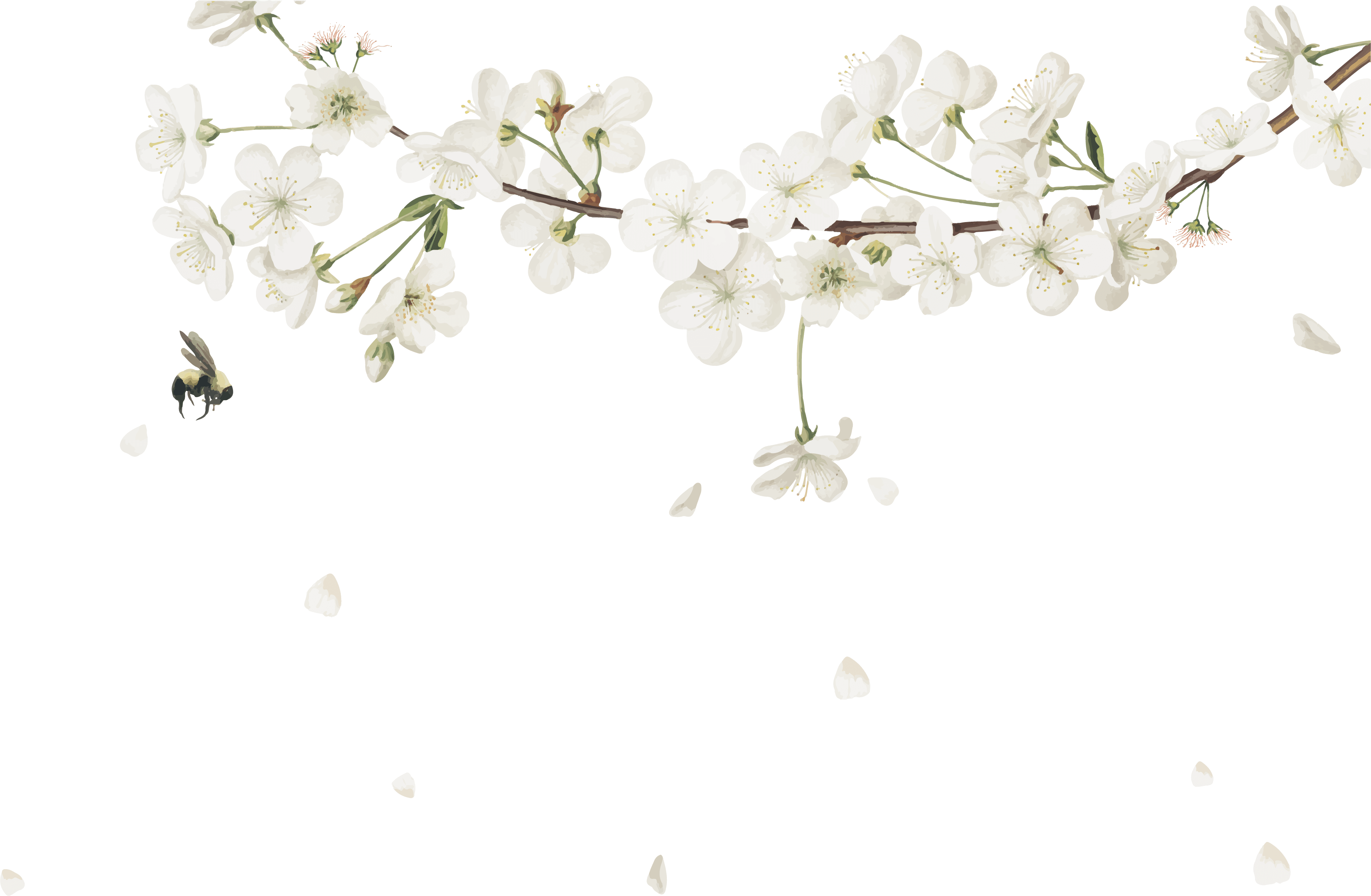 https://www.freeppt7.com